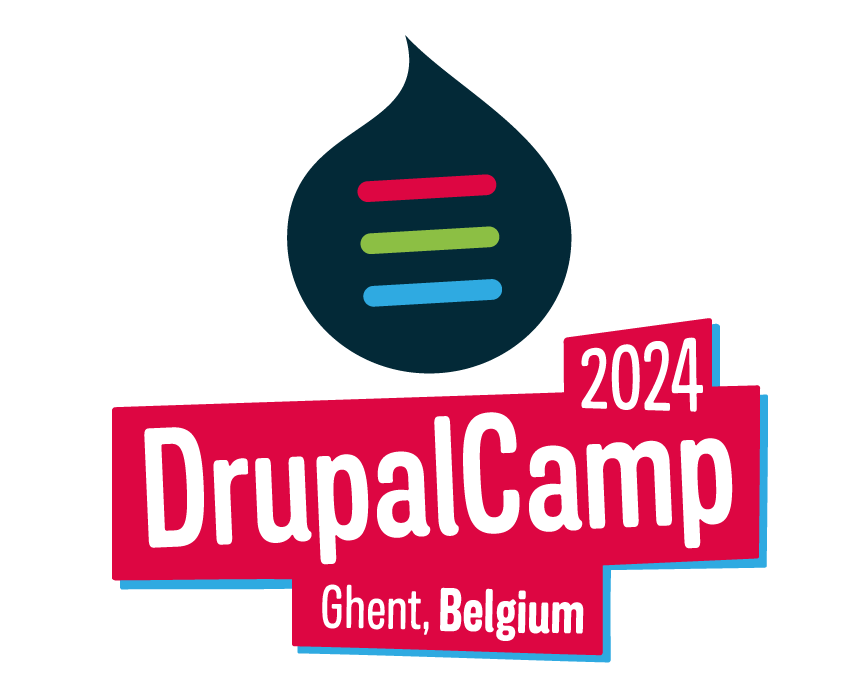 Bringing Livewire to Drupal
Component-based dynamic interfaces
twitter.com/hugronaphor
drupal.org/u/hugronaphor
linkedin.com/in/cornelandreev
Cornel Andreev / cornel.co
Prelude
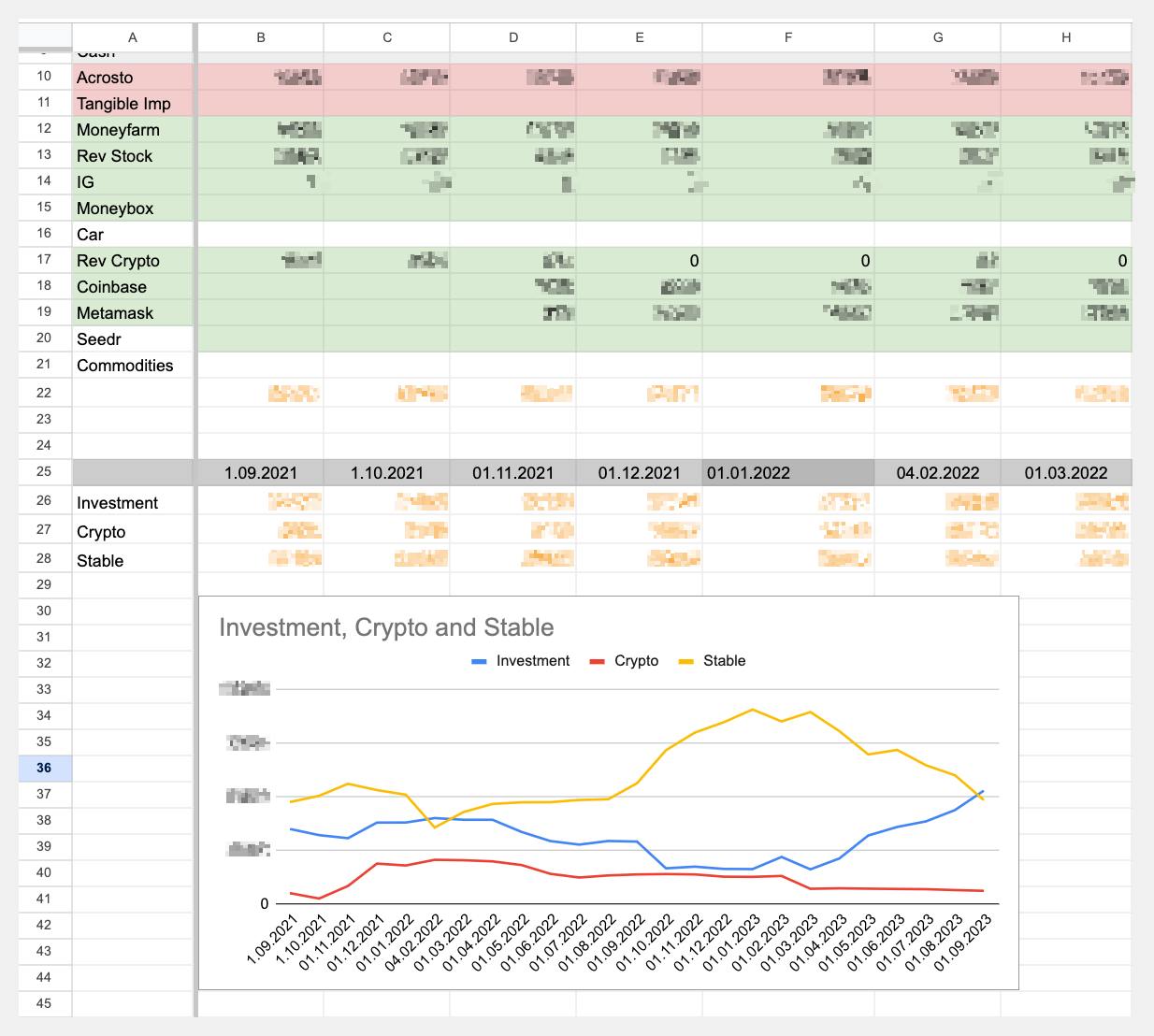 The £ has fallen sharply against everything
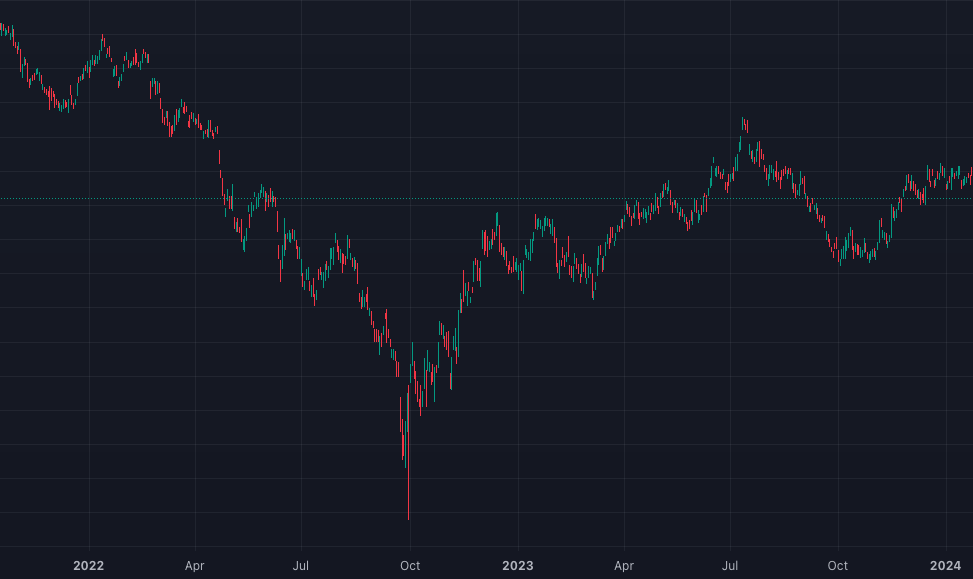 Performance chart
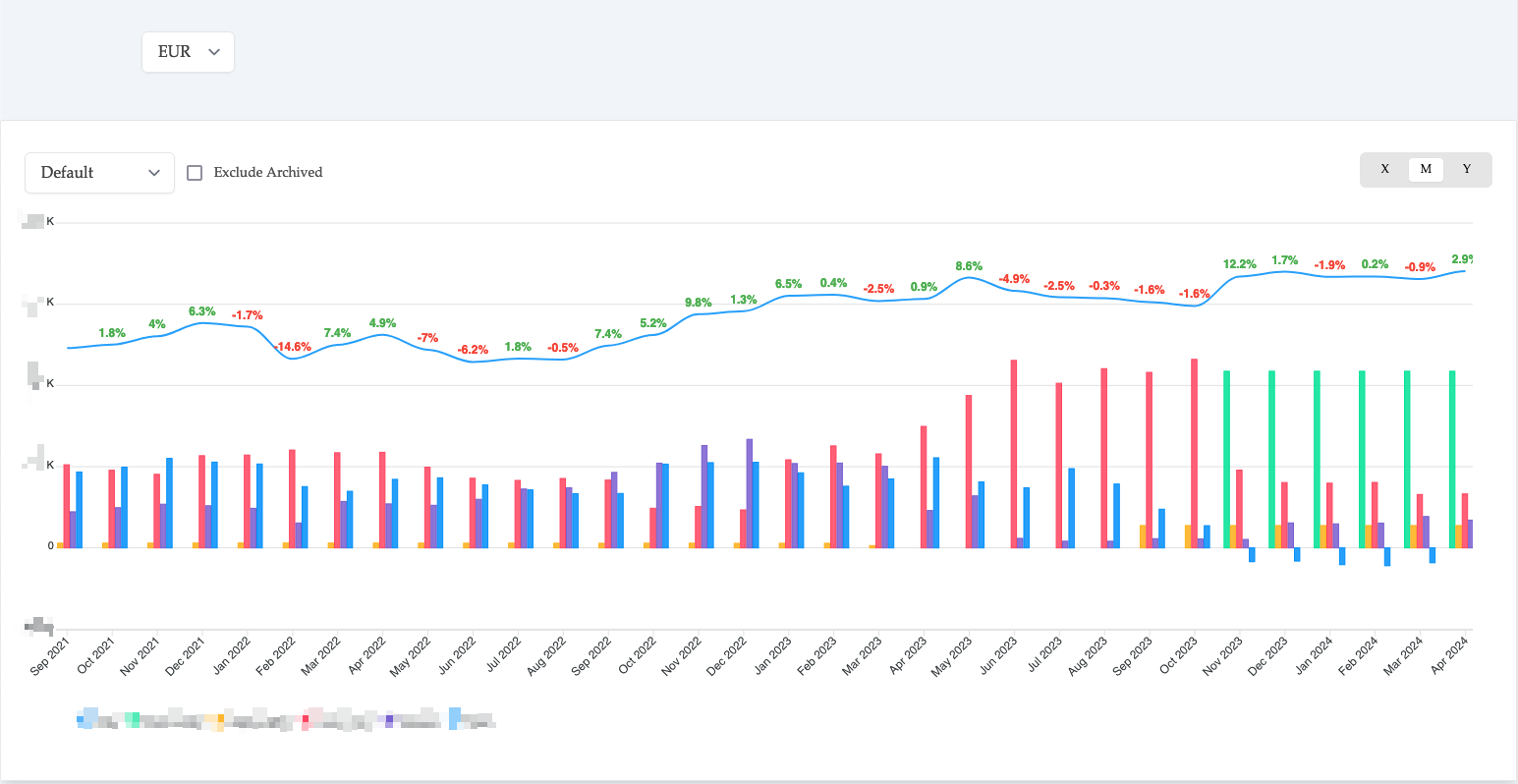 namespace Drupal\hello_ajax\Controller;

use Drupal\Core\Controller\ControllerBase;
use Drupal\Core\Render\RendererInterface;
use Symfony\Component\DependencyInjection\ContainerInterface;
use Symfony\Component\HttpFoundation\JsonResponse;

/**
 * Json response for Ajax route.
 */
class HelloAjaxController extends ControllerBase  {

  protected ?RendererInterface $renderer;

  public function __construct(RendererInterface $renderer) {
    $this->renderer = $renderer;
  }

  public static function create(ContainerInterface $container) {
    return new static(
      $container->get('renderer')
    );
  }

  public function createHelloAjaxResponse(): JsonResponse {

    $time = [
      '#markup' => $this->t('My items: @items', [
        '@items' => '...',
      ]),
    ];

    $response['items'] = $this->renderer->render($time);

    return new JsonResponse($response);
  }

}
(function ($, Drupal) {

  'use strict';

  /**
   * Replaces content response from Ajax call.
   */
  Drupal.behaviors.replaceMyContent = {
    attach: function () {

      $.ajax({
        url: Drupal.url(‘my-url'),
        type: 'POST',
        dataType: 'json',
        success: function (response) {
          if (response.hasOwnProperty('items')) {
            $(“.content-to-replace”)
              .text(response.time);
          }
        }
      });
    }
  };

})(jQuery, Drupal);
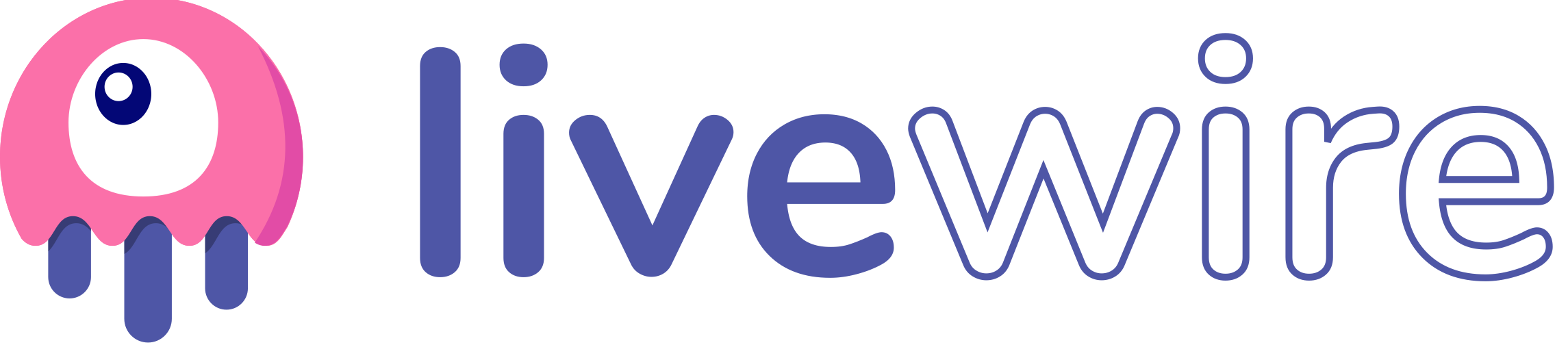 @calebporzio
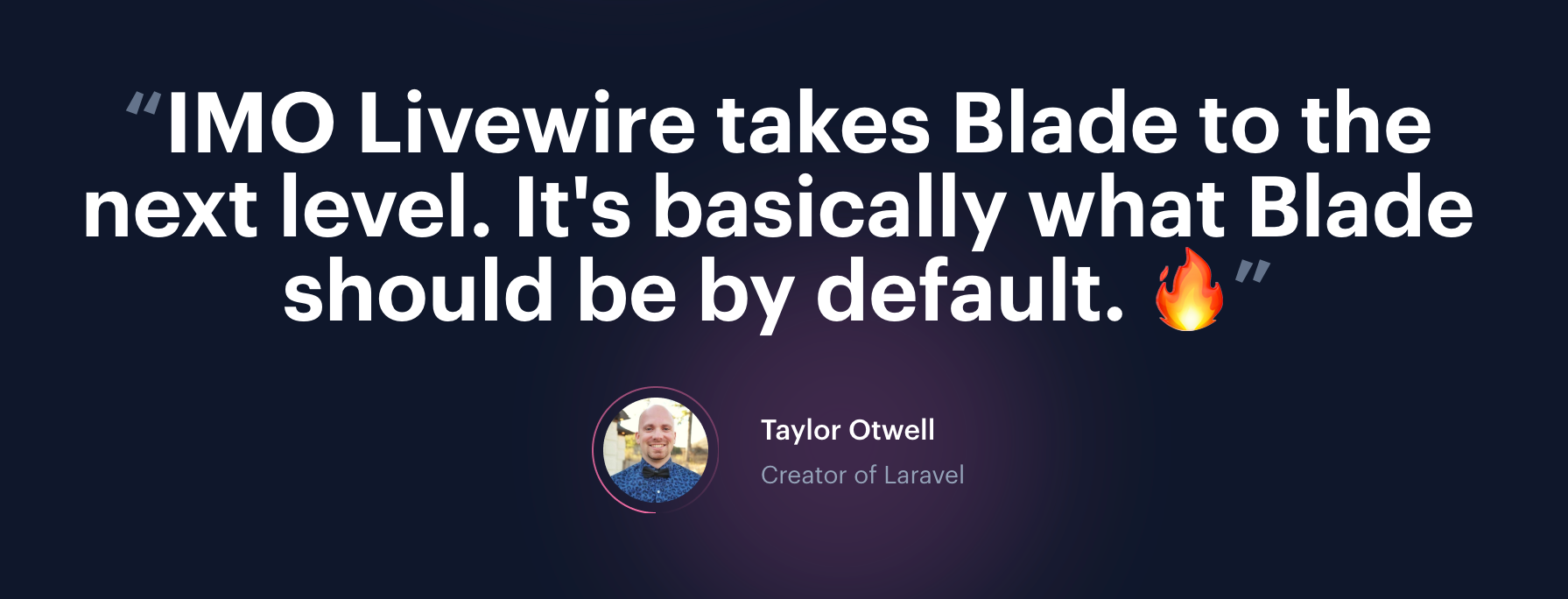 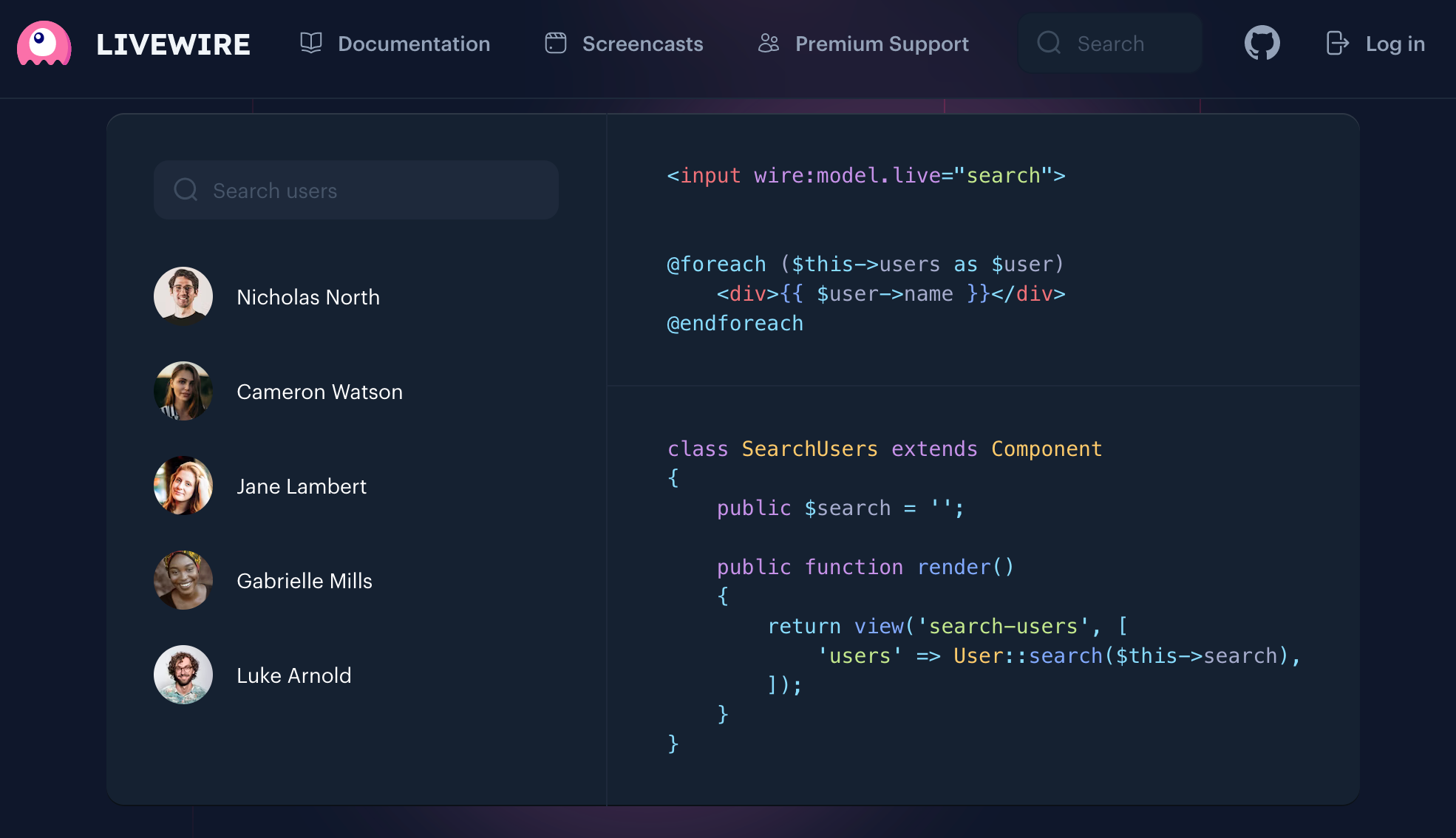 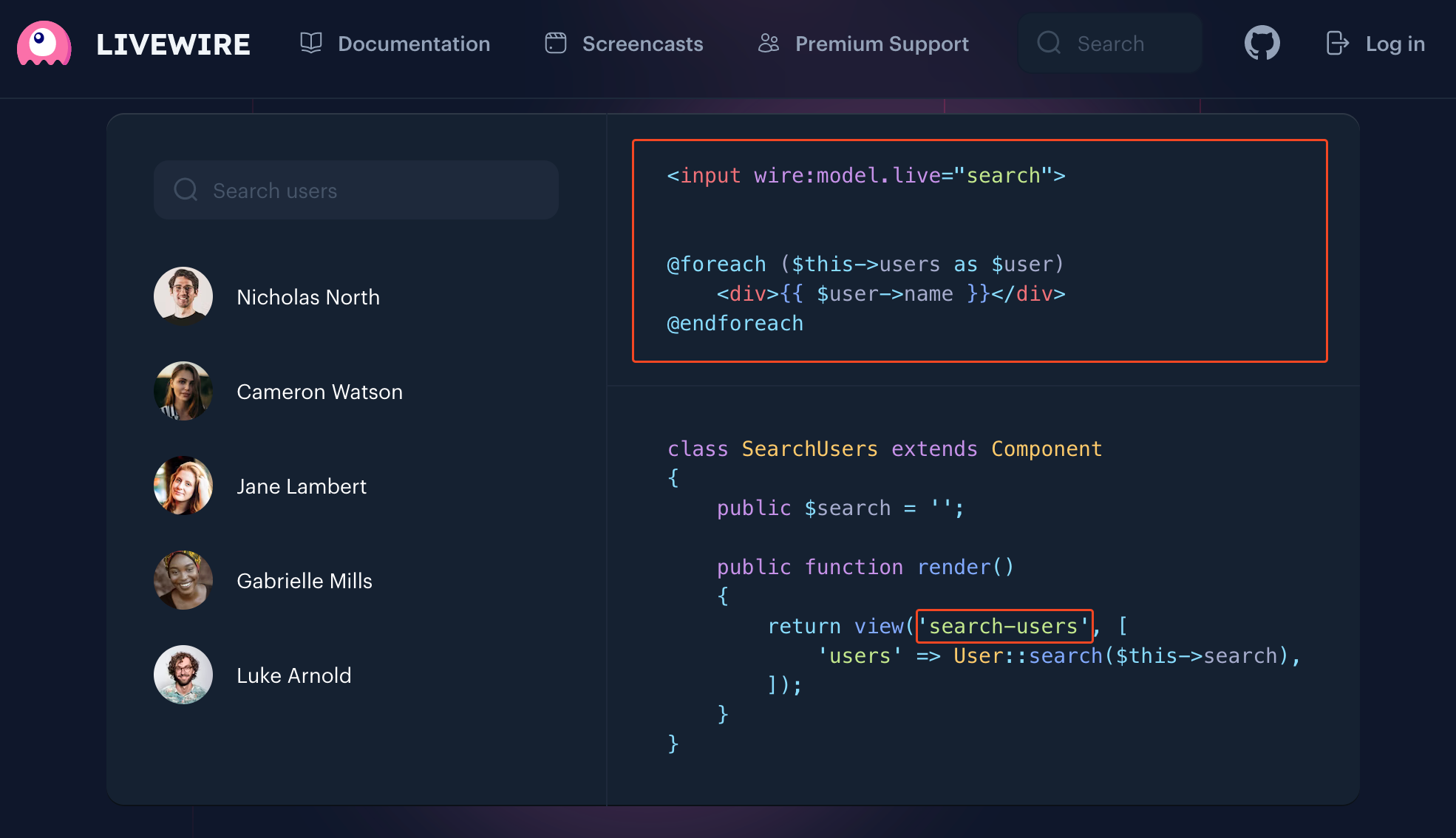 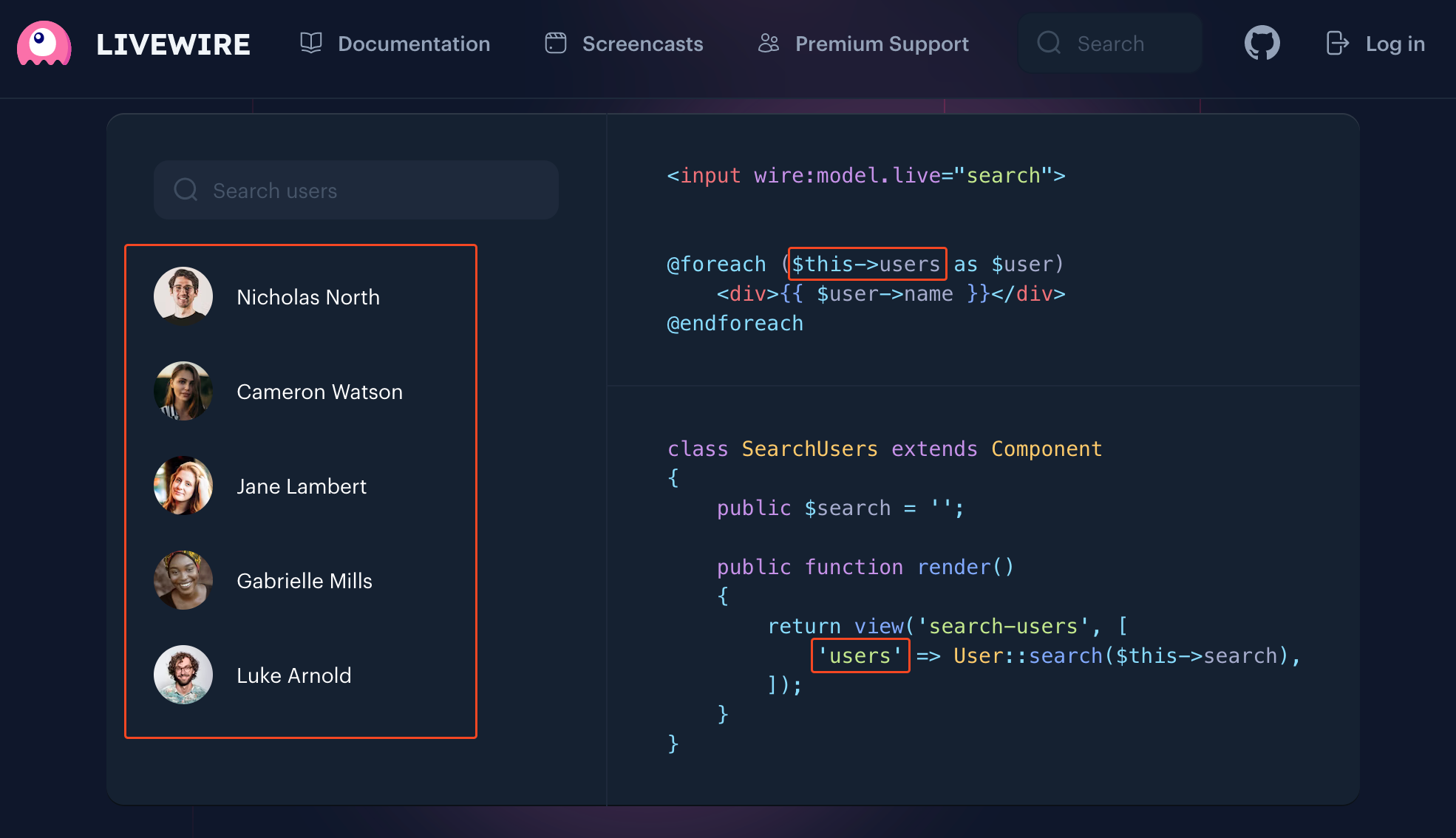 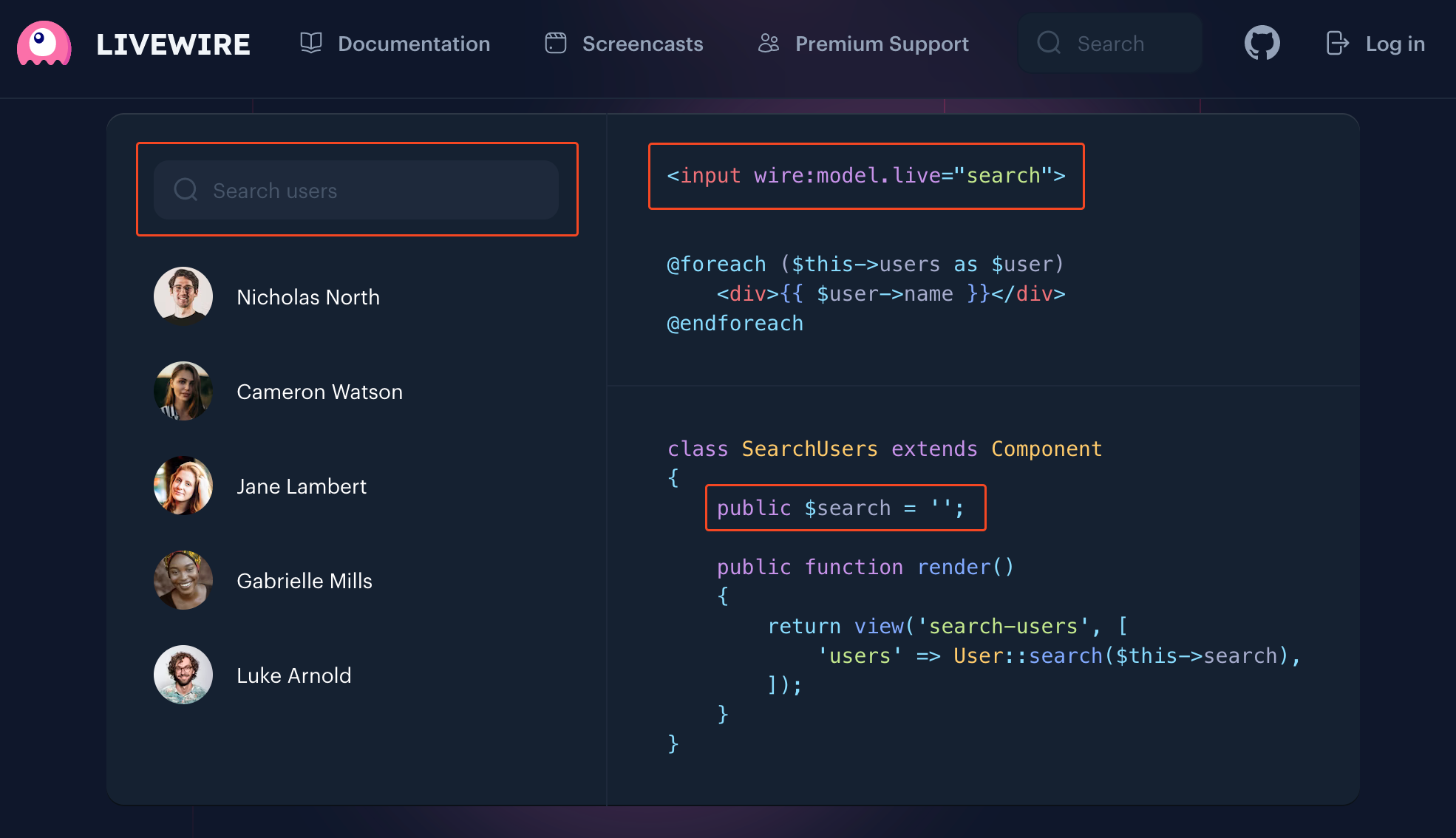 Livewire is not unique
( in a good way )
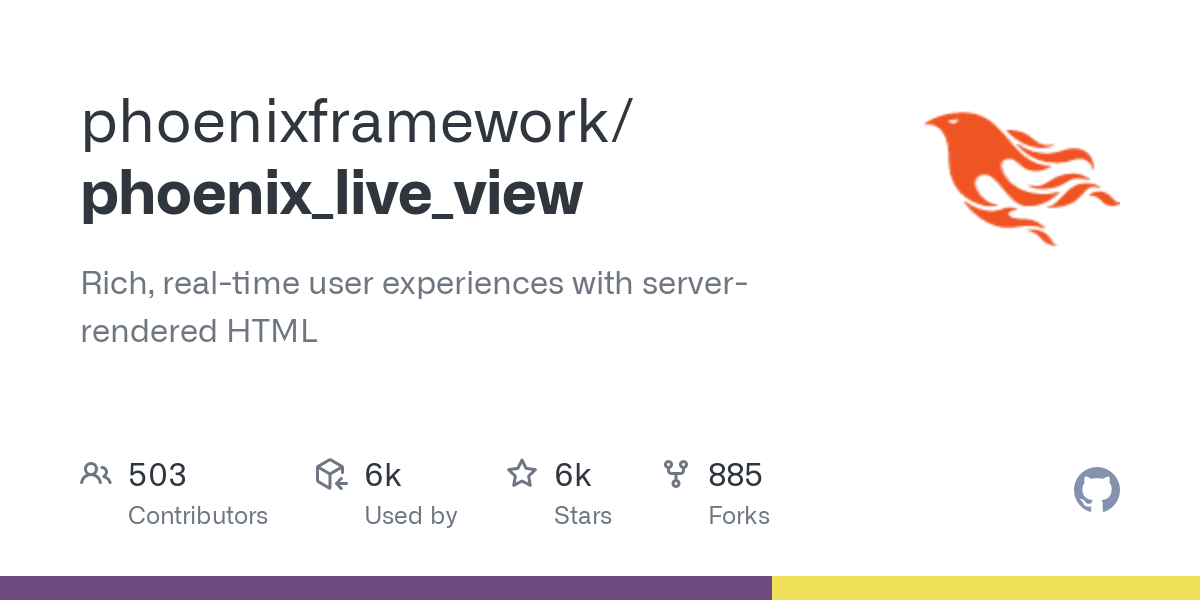 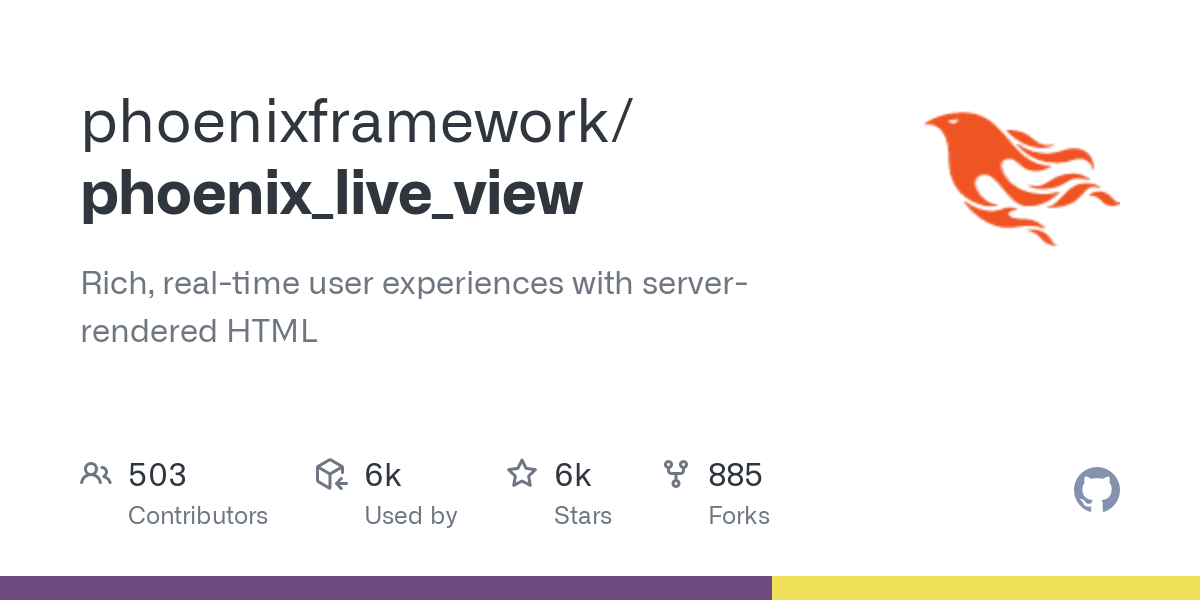 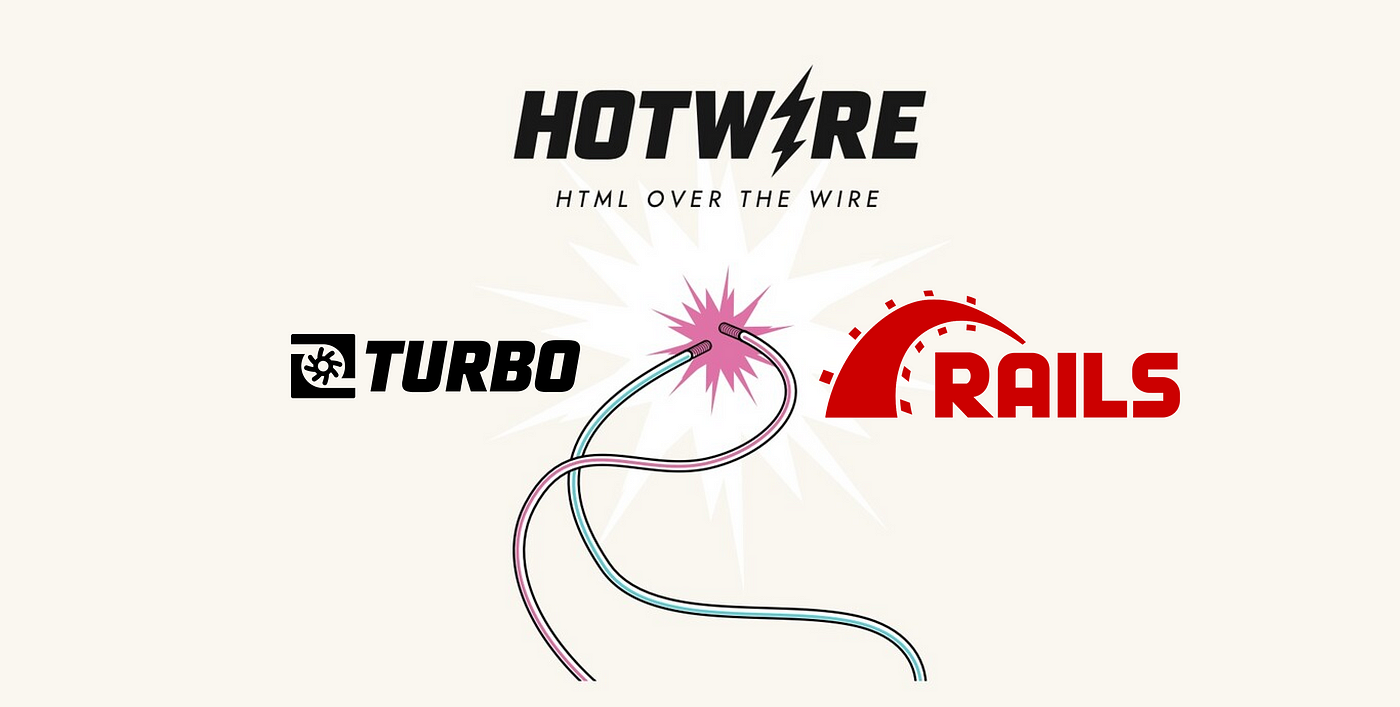 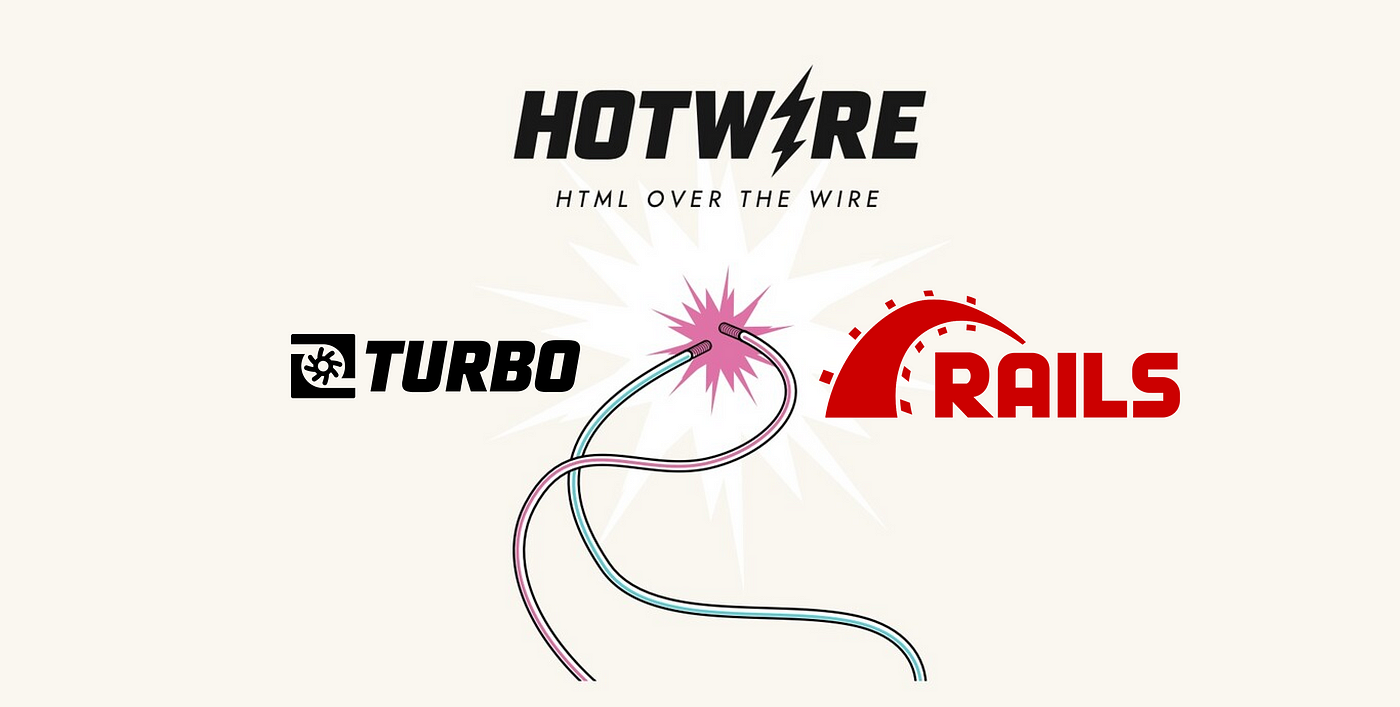 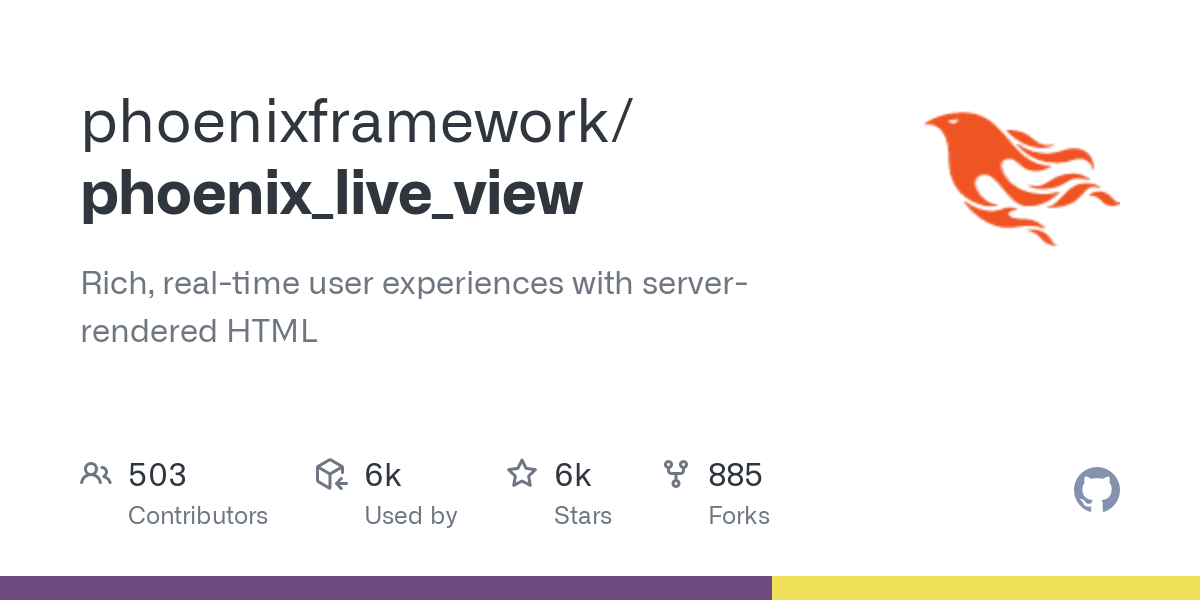 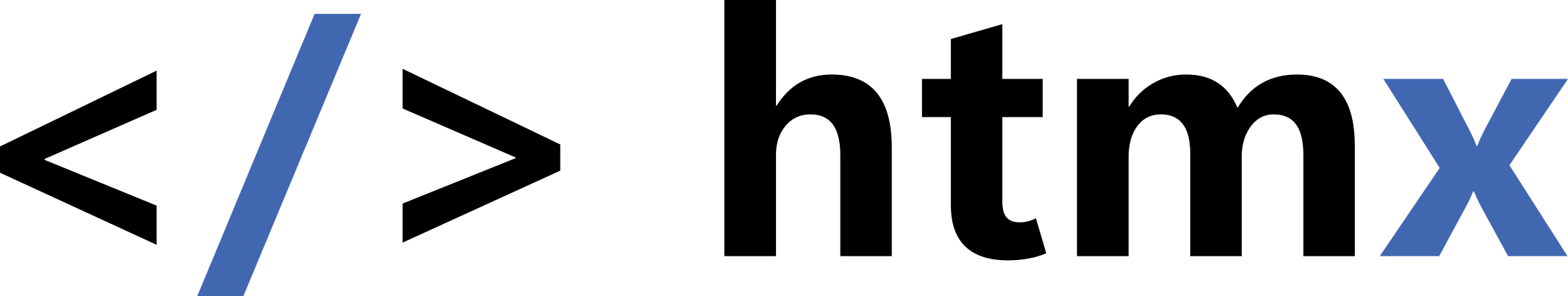 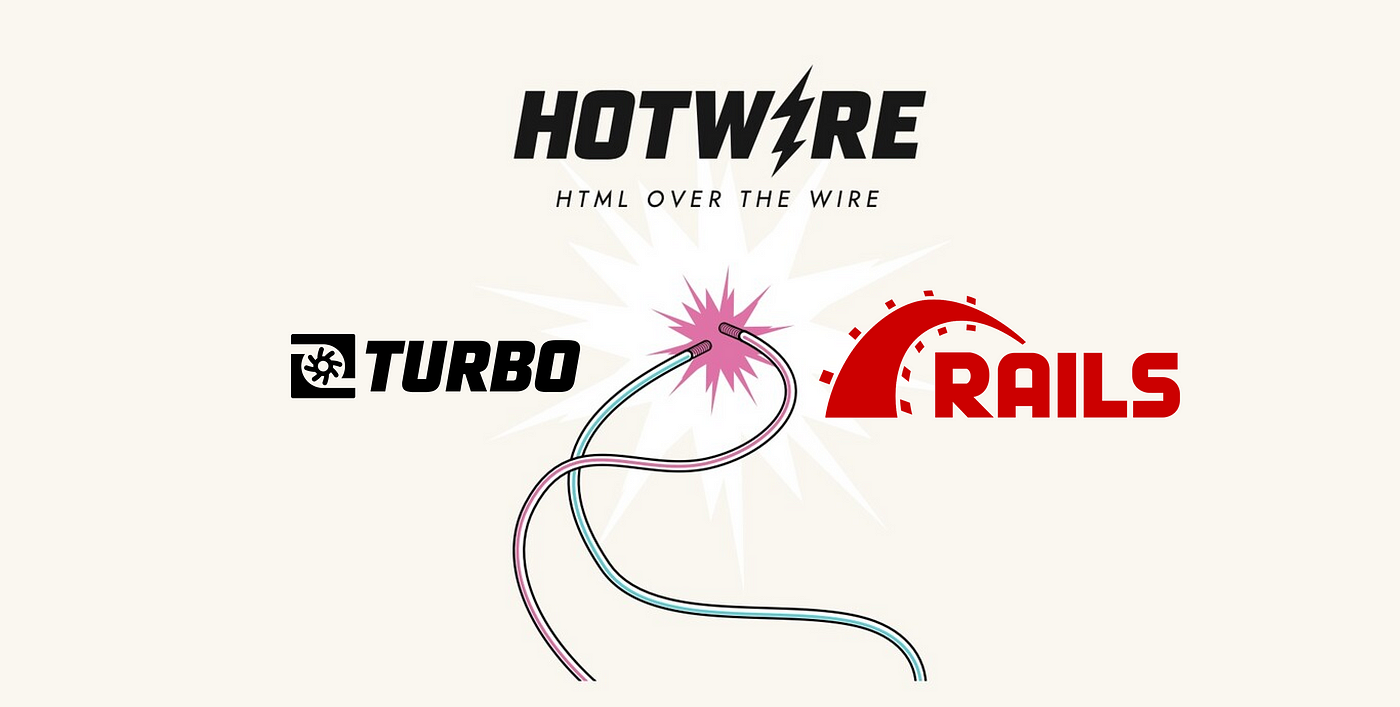 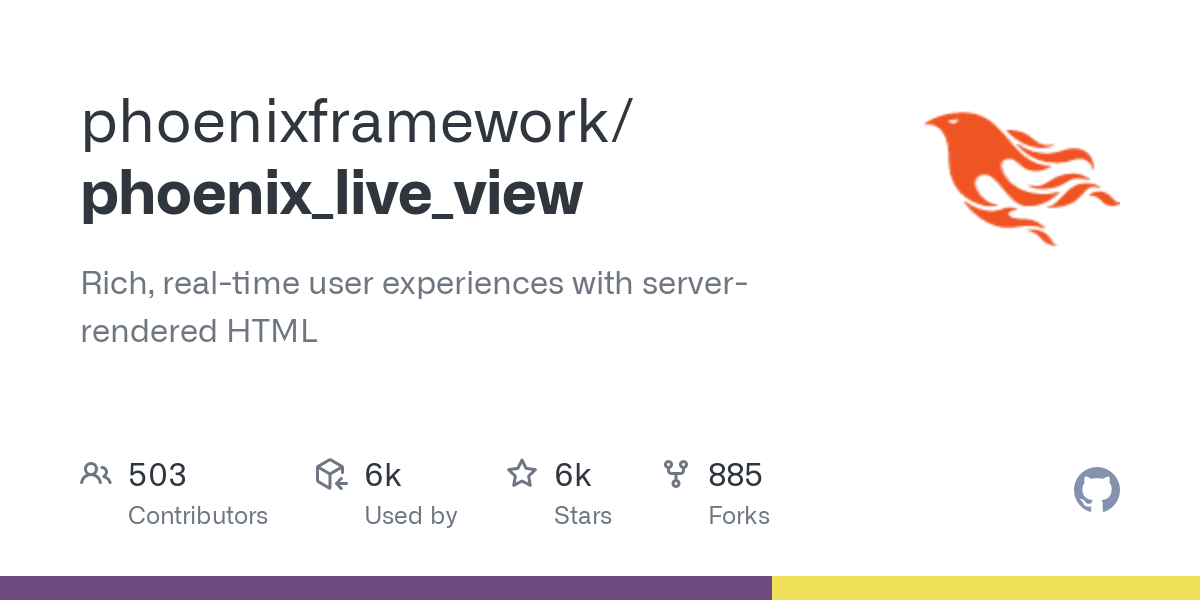 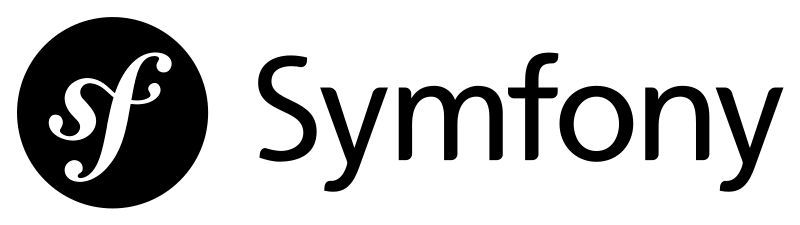 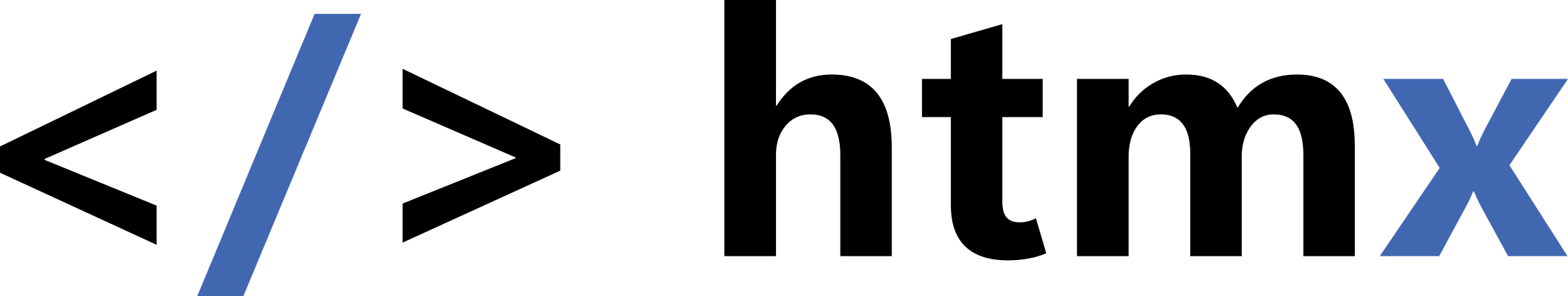 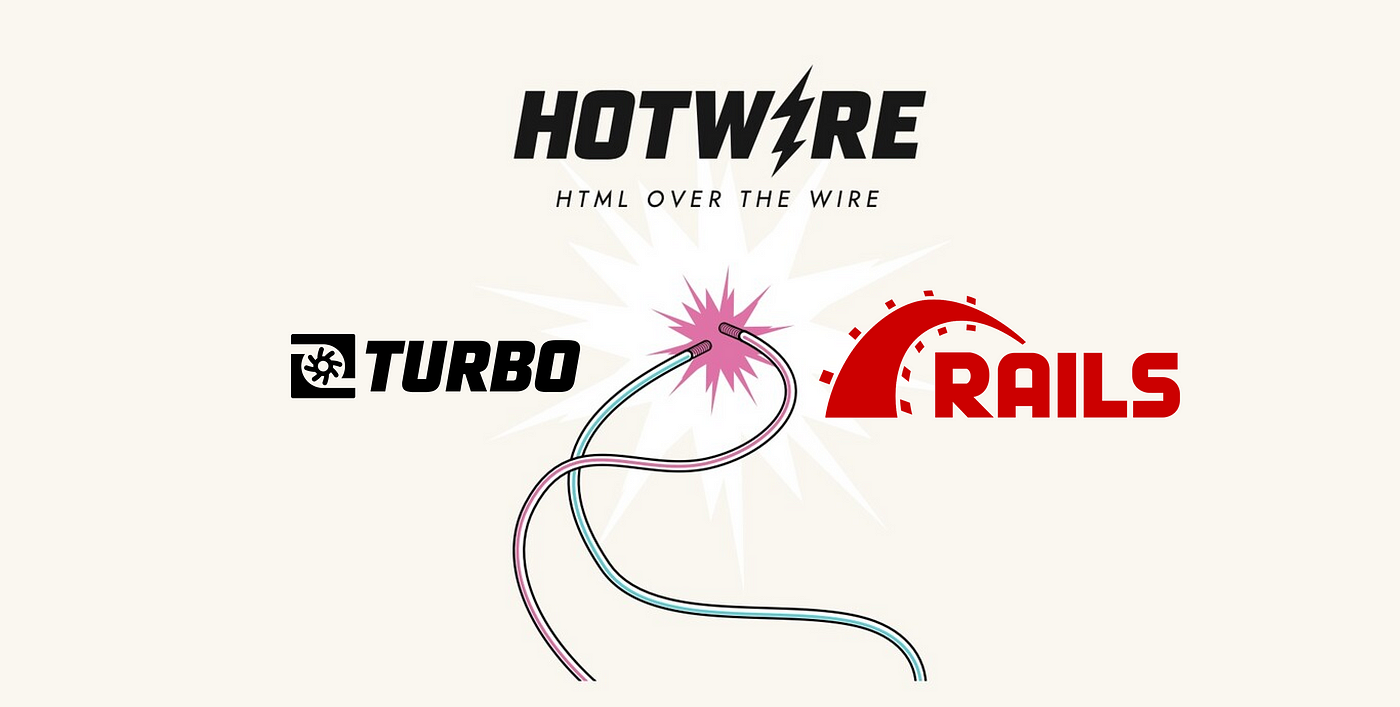 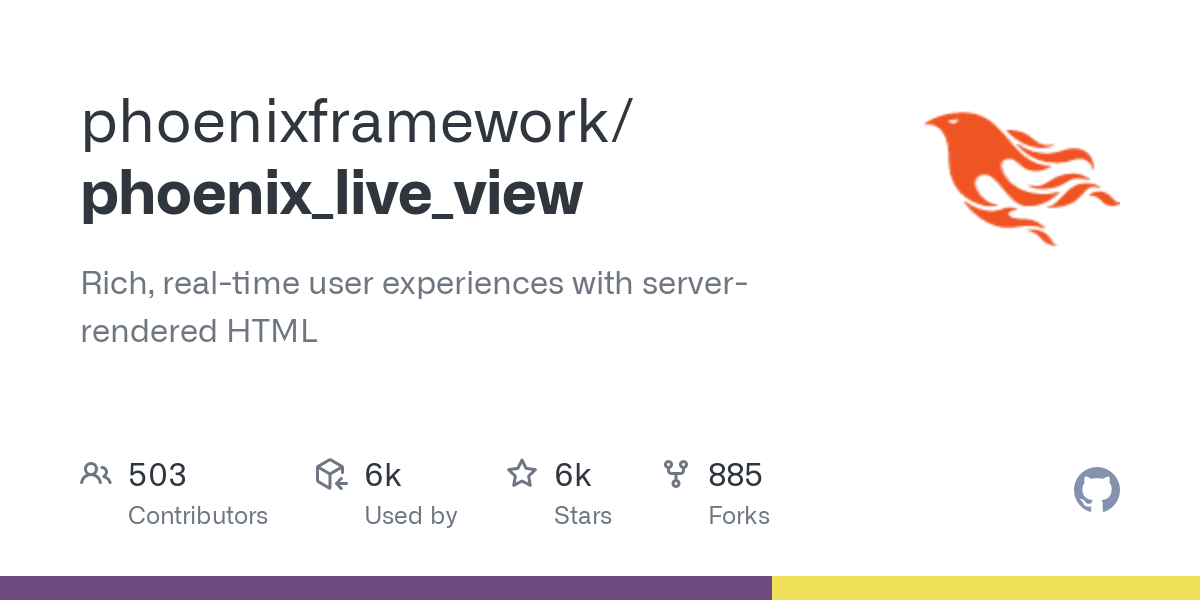 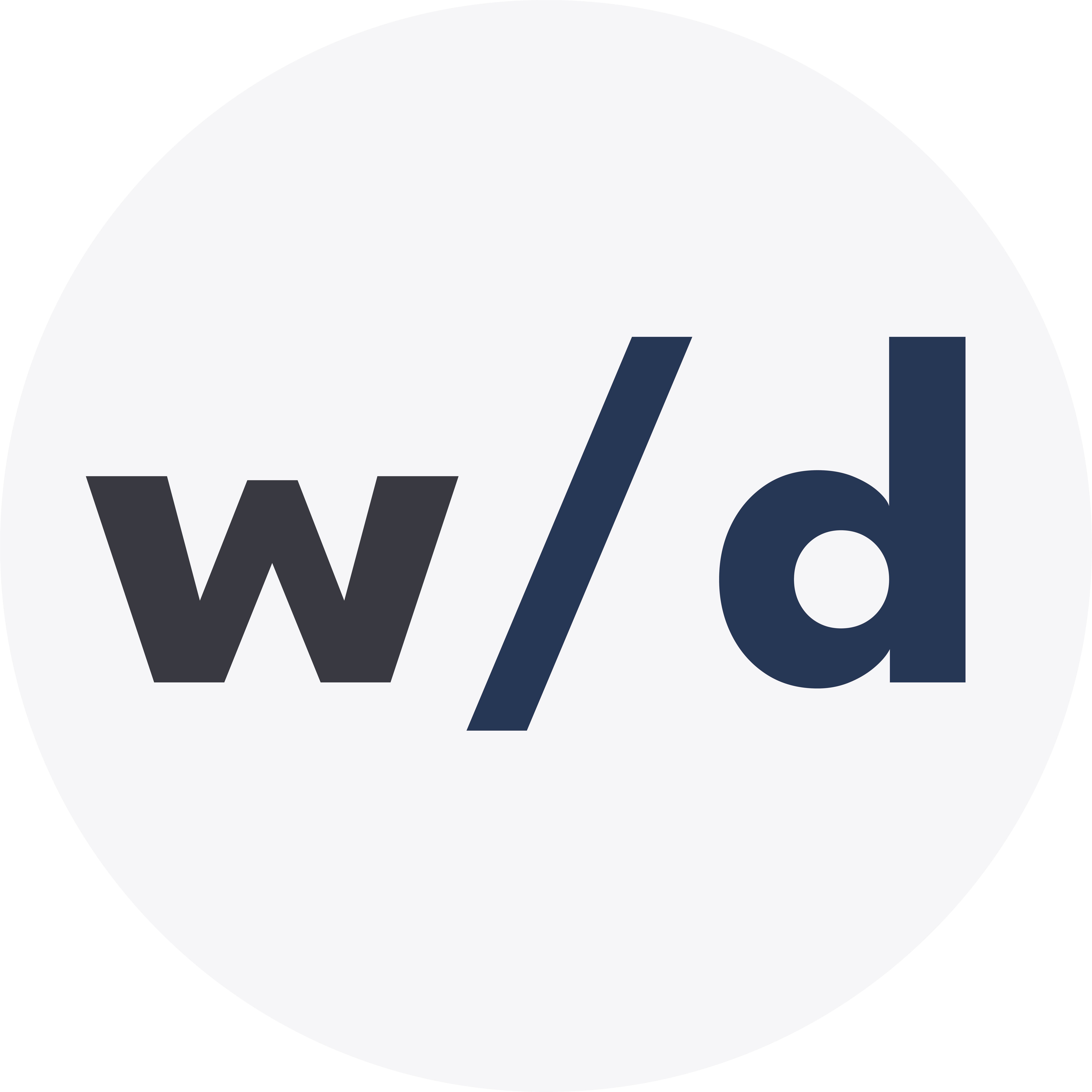 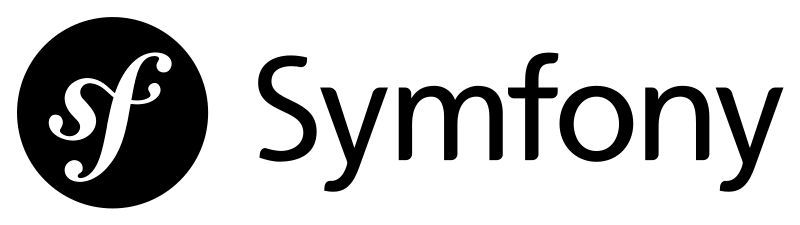 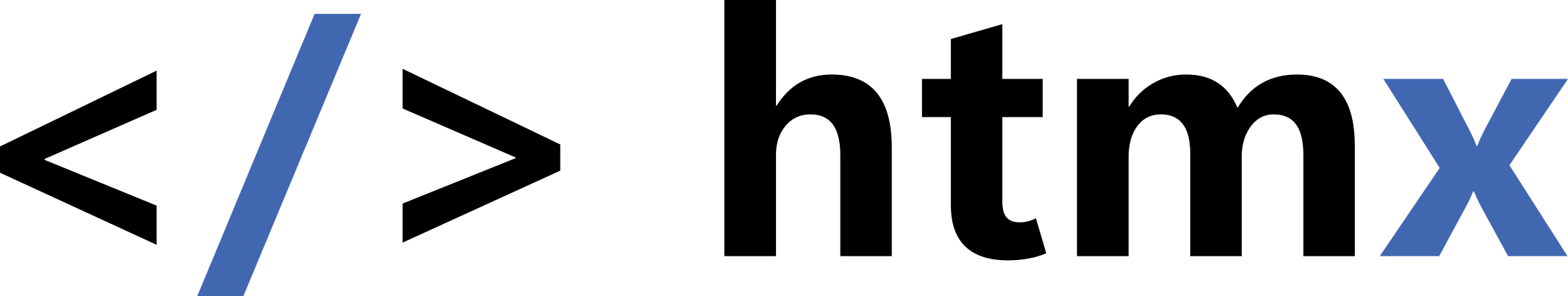 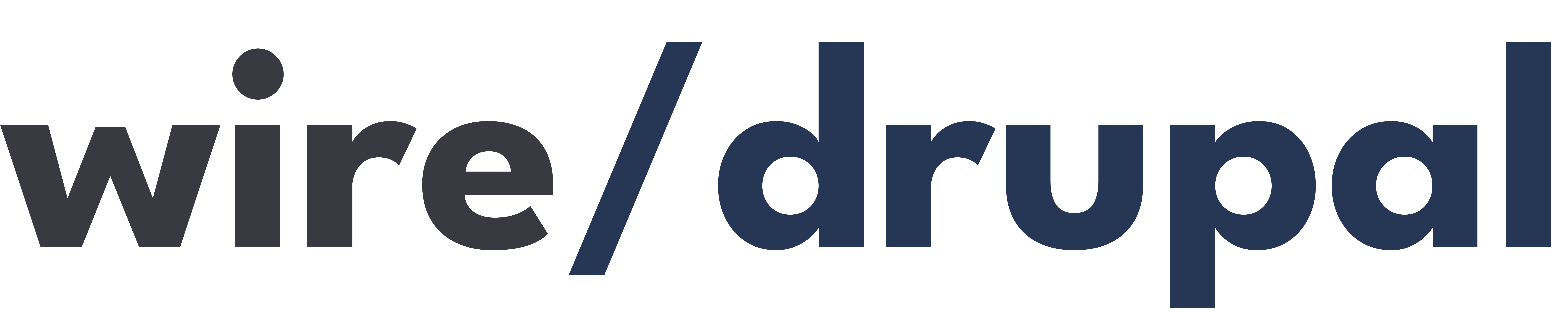 Basics
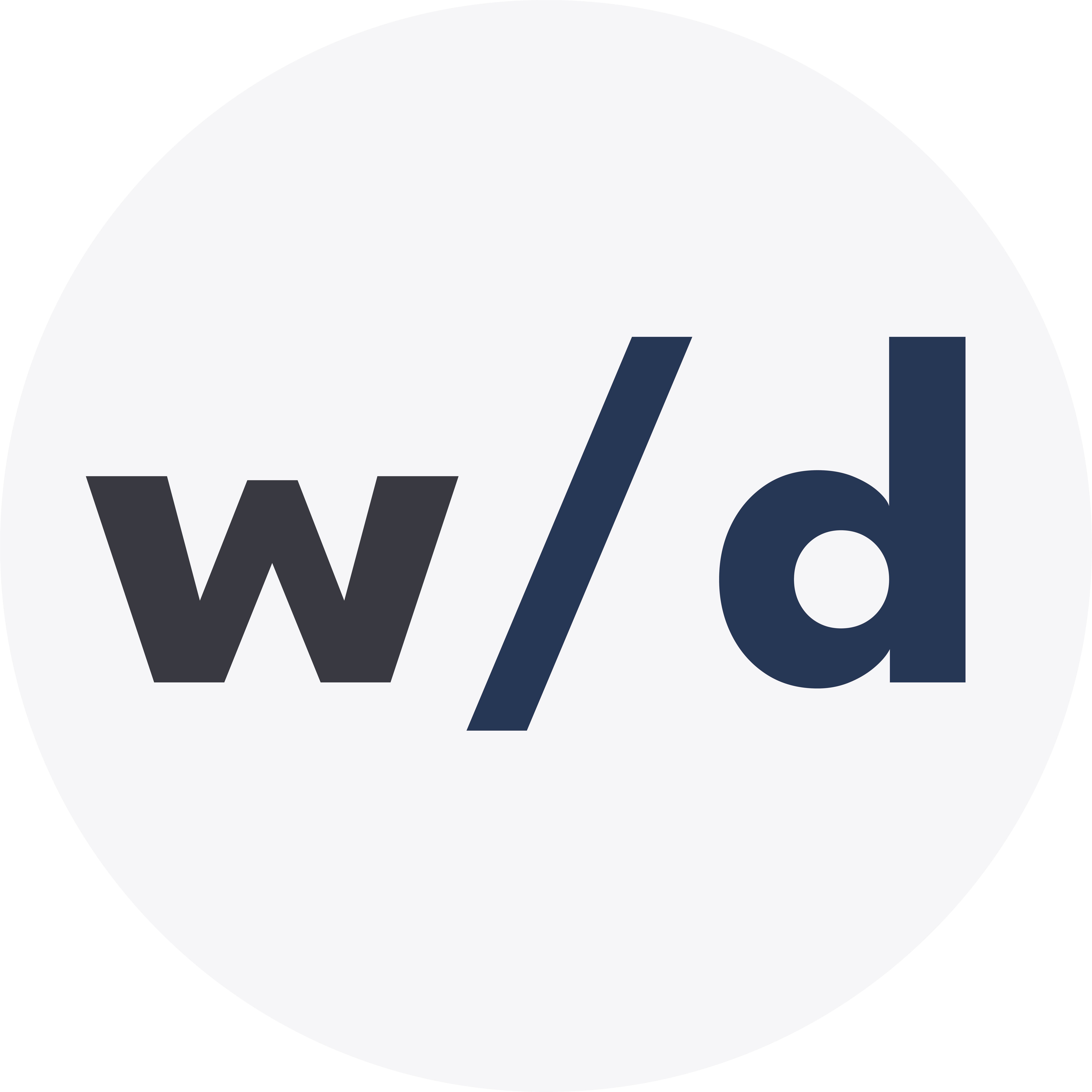 …/drupalcamp/src/Plugin/WireComponent/Counter.php
…/drupalcamp/templates/wire/counter.html.twig
namespace Drupal\drupalcamp\Plugin\WireComponent;

use Drupal\wire\View;
use Drupal\wire\WireComponent;

/**
 * @WireComponent(
 *   id = "counter",
 *   label = @Translation("Counter component"),
 * )
 */
class Counter extends WireComponent {

  public int $count = 0;

  public function render(): ?View {

    return View::fromTpl(‘counter');
  }

}
<div>

    <p>{{ count }}</p>

</div>
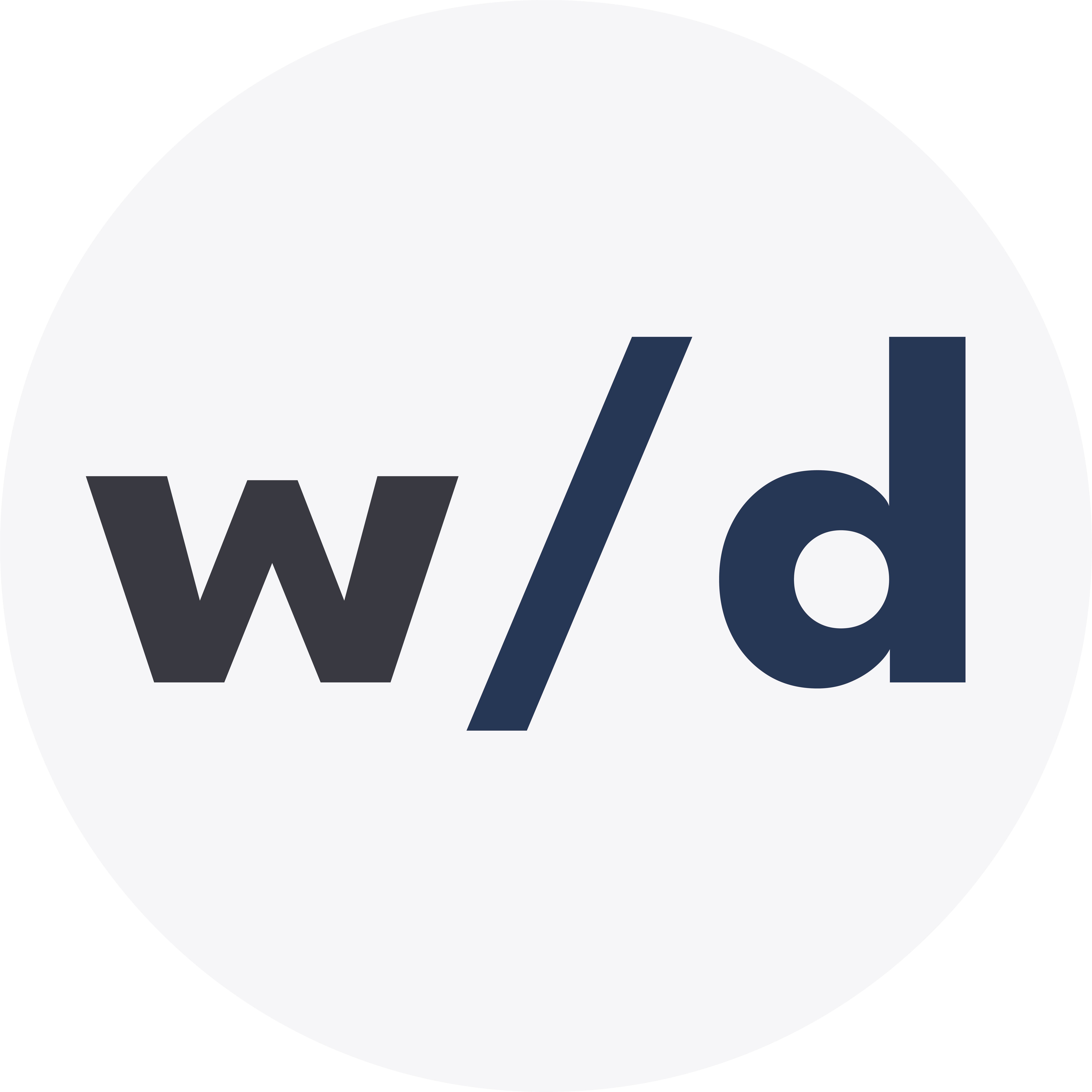 …/drupalcamp/src/Plugin/WireComponent/Counter.php
…/drupalcamp/templates/wire/counter.html.twig
namespace Drupal\drupalcamp\Plugin\WireComponent;

use Drupal\wire\View;
use Drupal\wire\WireComponent;

/**
 * @WireComponent(
 *   id = "counter",
 *   label = @Translation("Counter component"),
 * )
 */
class Counter extends WireComponent {

  public int $count = 0;

  public function render(): ?View {

    return View::fromTpl(‘counter');
  }

}
<div>

    <p>{{ count }}</p>

</div>
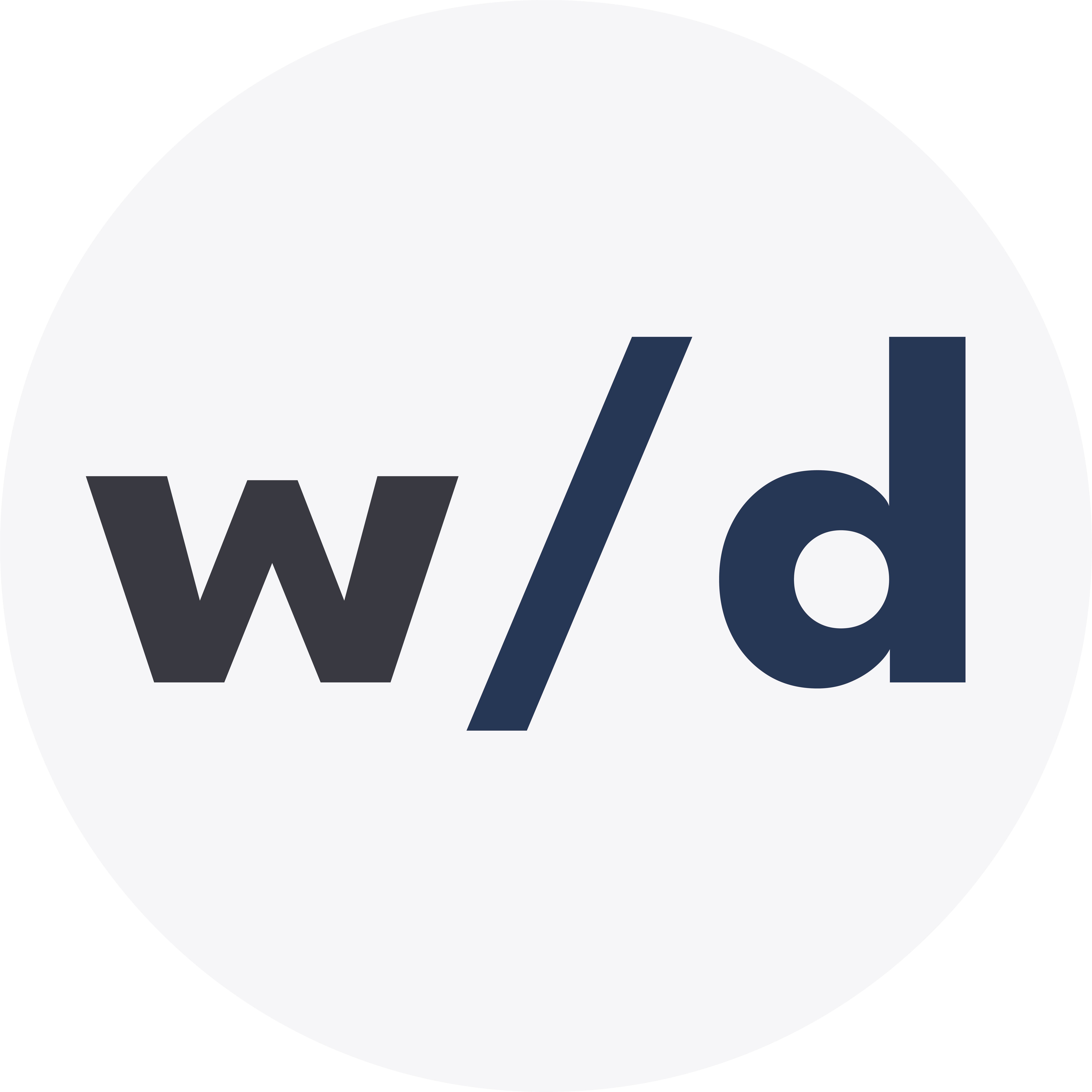 …/drupalcamp/src/Plugin/WireComponent/Counter.php
…/drupalcamp/templates/wire/counter.html.twig
namespace Drupal\drupalcamp\Plugin\WireComponent;

use Drupal\wire\View;
use Drupal\wire\WireComponent;

/**
 * @WireComponent(
 *   id = "counter",
 *   label = @Translation("Counter component"),
 * )
 */
class Counter extends WireComponent {

  public int $count = 0;

  public function render(): ?View {

    return View::fromTpl(‘counter');
  }

}
<div>

    <p>{{ count }}</p>

</div>
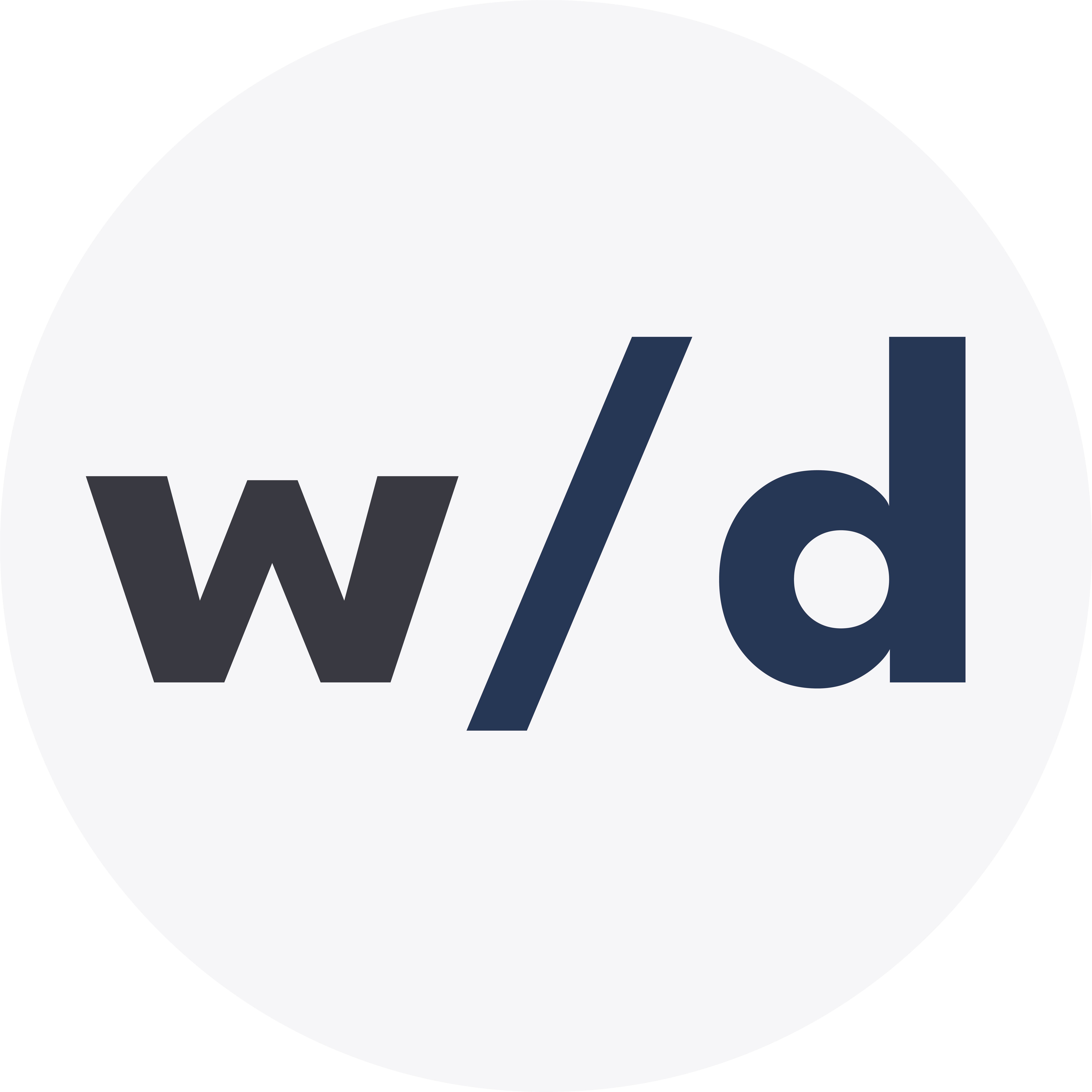 https://wire-drupal.com/docs/rendering-components
<div>
  
  {{ wire('counter') }}
  
  …

</div>
$wire_counter_component = [
  '#type' => 'wire',
  '#id' => ‘counter',
];
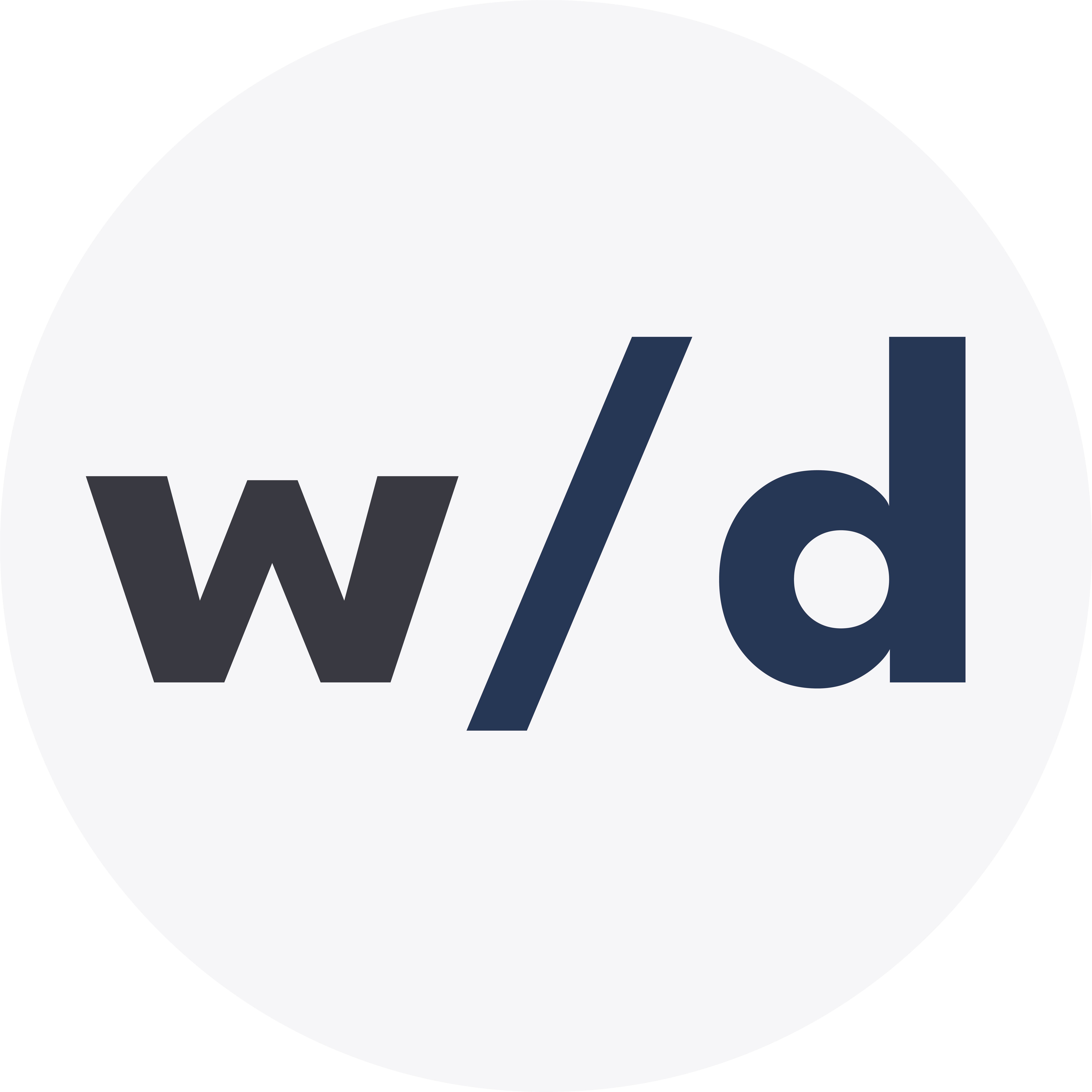 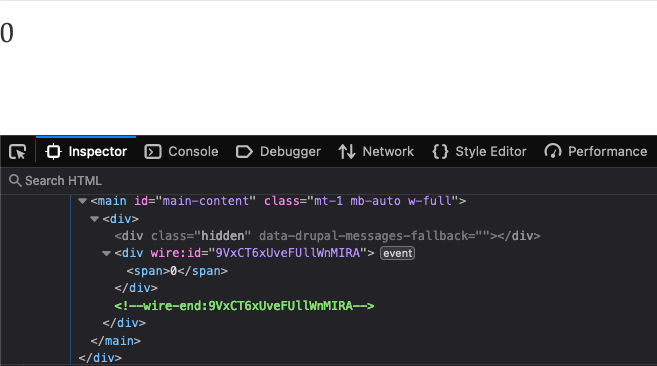 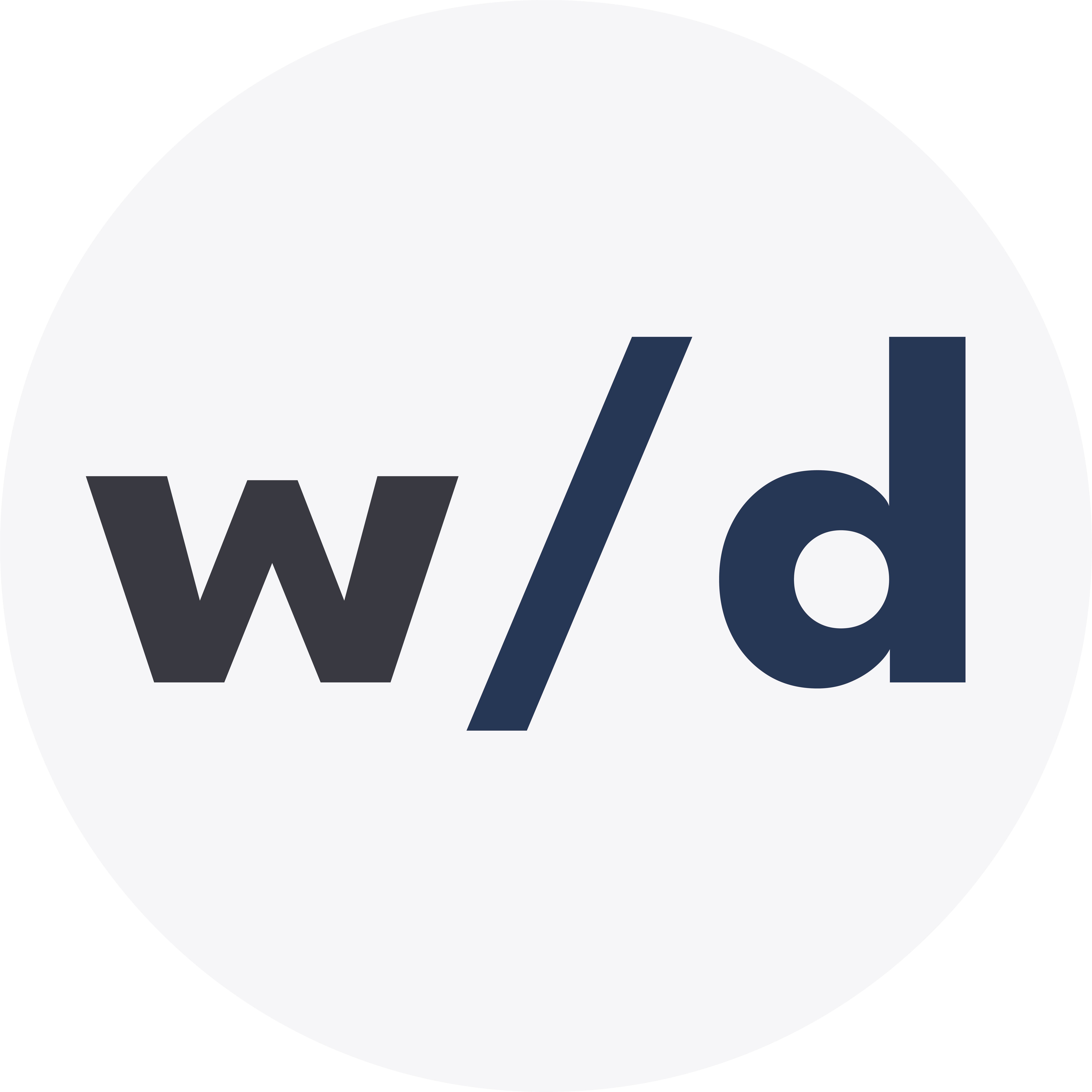 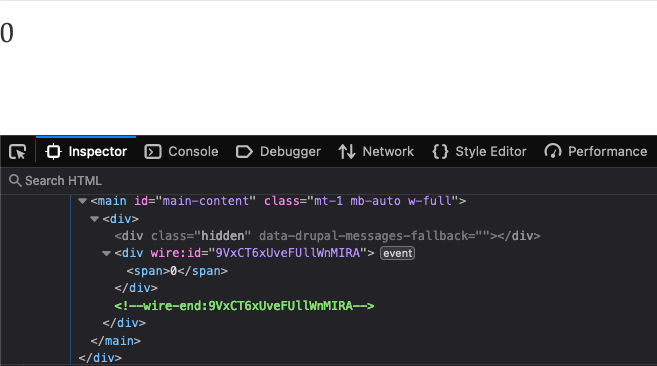 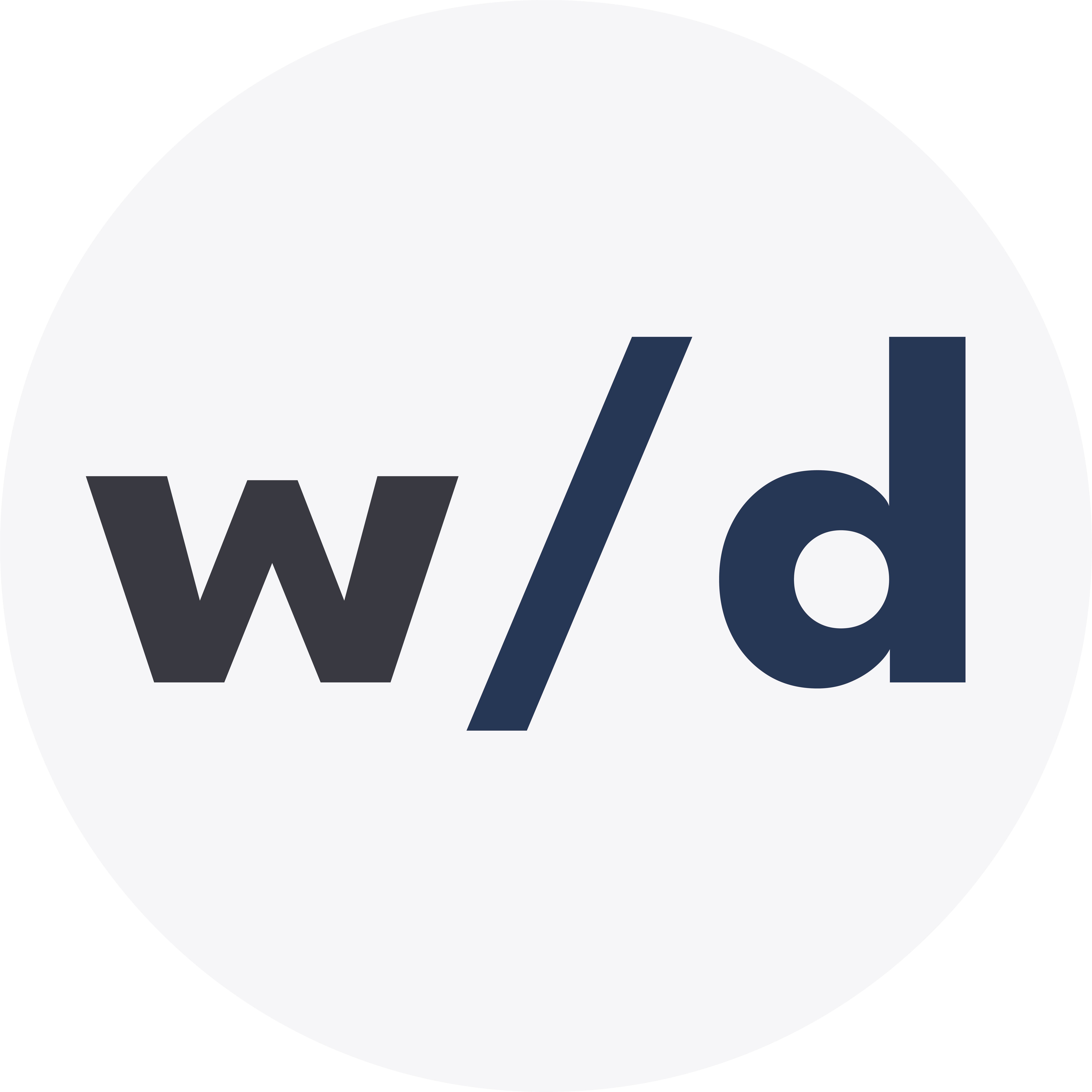 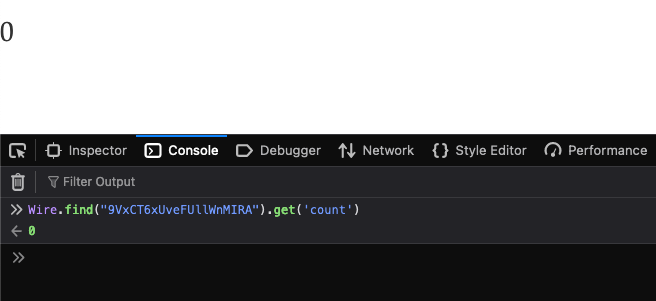 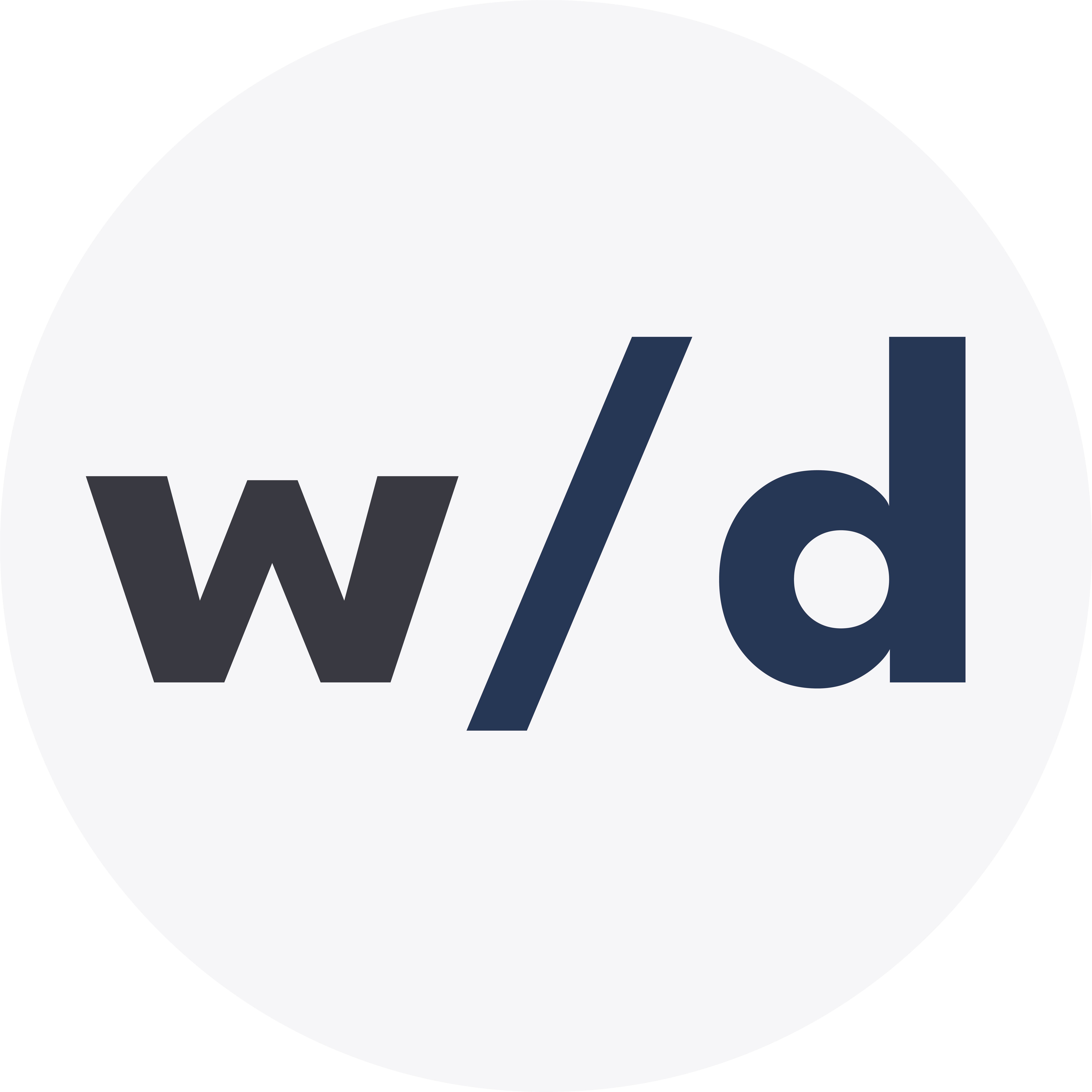 Actions
wire:[dispatched browser event]="[action]"
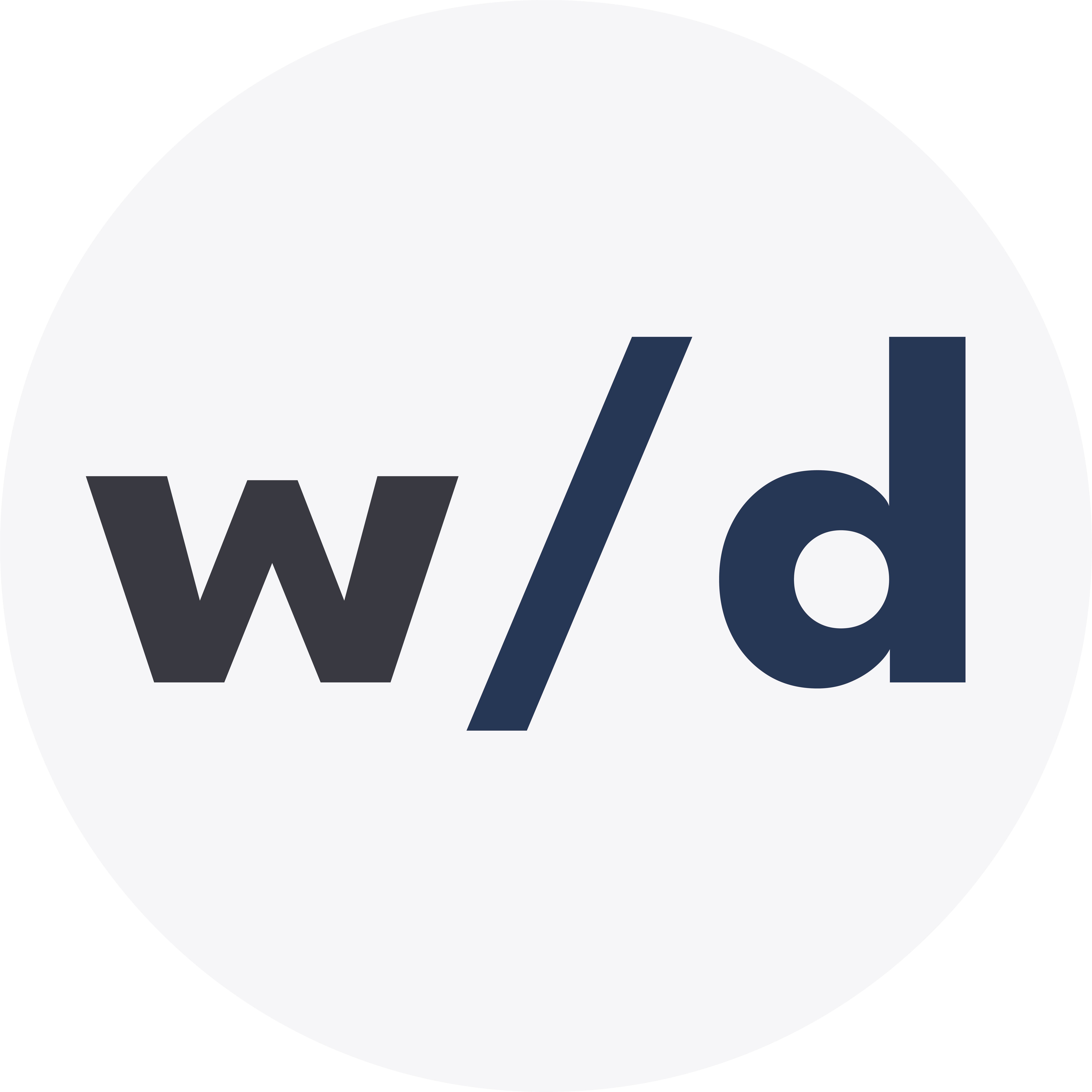 <button wire:click="doSomething">Do Something</button>


<input wire:keydown.enter=“doSomething">


<form wire:submit.prevent="save">
  ...
  <button>Save</button>
</form>


<button wire:whatever_custom_event=“doSomething"></button>


<button wire:click="changeTitle('a string', '{{ random() }}')">
  Change Title to a random one
</button>
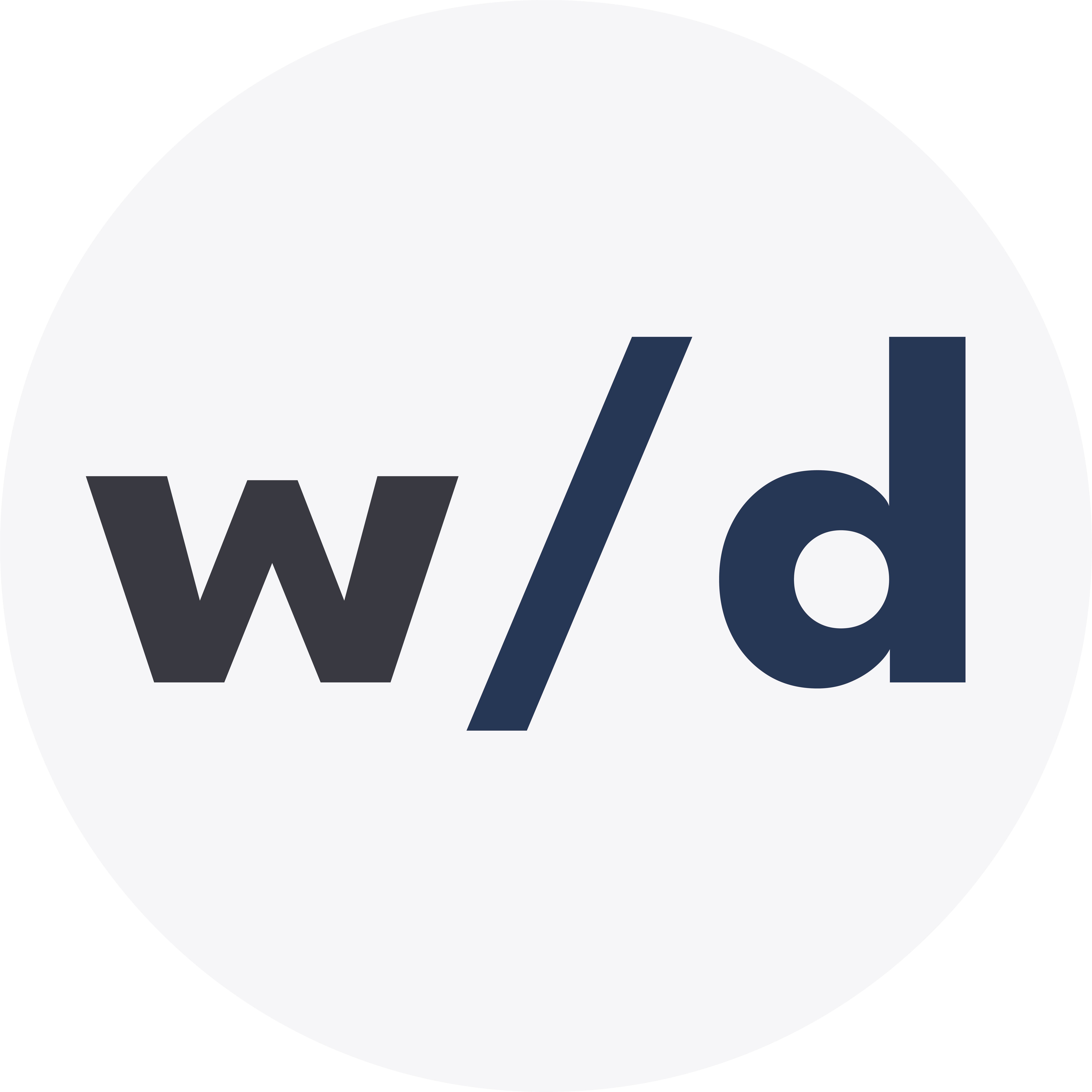 <button wire:click="doSomething">Do Something</button>


<input wire:keydown.enter=“doSomething">


<form wire:submit.prevent="save">
  ...
  <button>Save</button>
</form>


<button wire:whatever_custom_event=“doSomething"></button>


<button wire:click="changeTitle('a string', '{{ random() }}')">
  Change Title to a random one
</button>
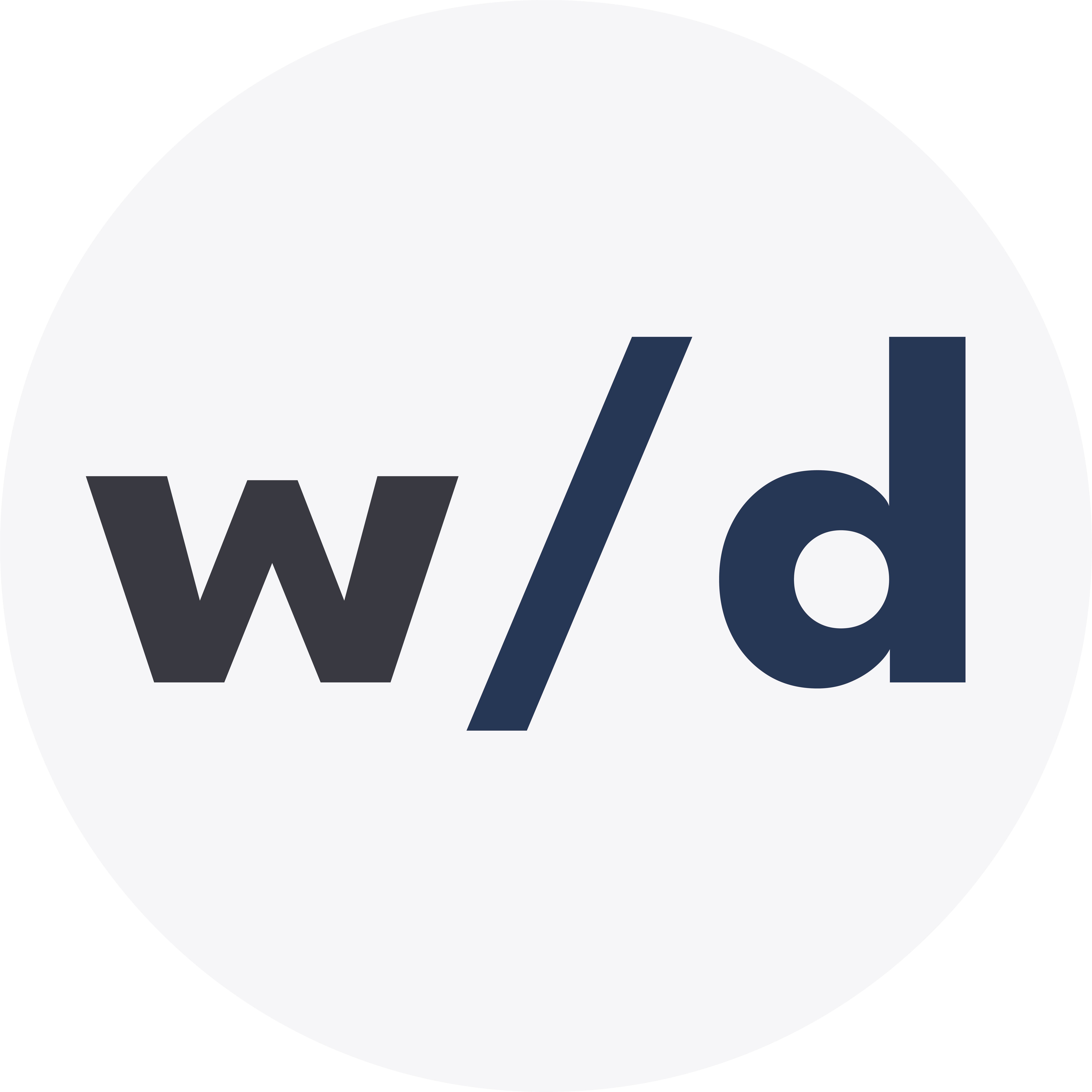 <button wire:click="doSomething">Do Something</button>


<input wire:keydown.enter=“doSomething">


<form wire:submit.prevent="save">
  ...
  <button>Save</button>
</form>


<button wire:whatever_custom_event=“doSomething"></button>


<button wire:click="changeTitle('a string', '{{ random() }}')">
  Change Title to a random one
</button>
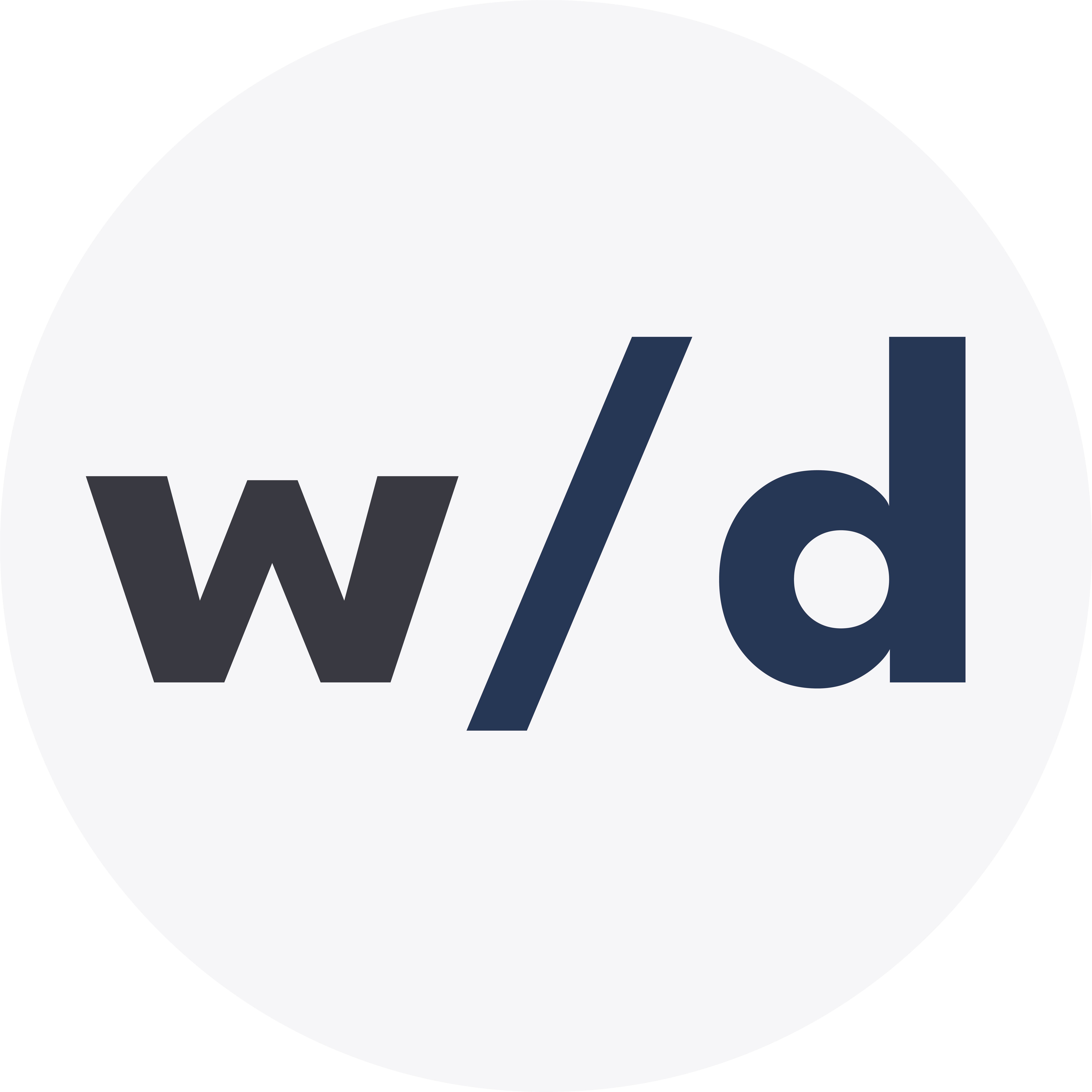 <button wire:click="doSomething">Do Something</button>


<input wire:keydown.enter=“doSomething">


<form wire:submit.prevent="save">
  ...
  <button>Save</button>
</form>


<button wire:whatever_custom_event=“doSomething"></button>


<button wire:click="changeTitle('a string', '{{ random() }}')">
  Change Title to a random one
</button>
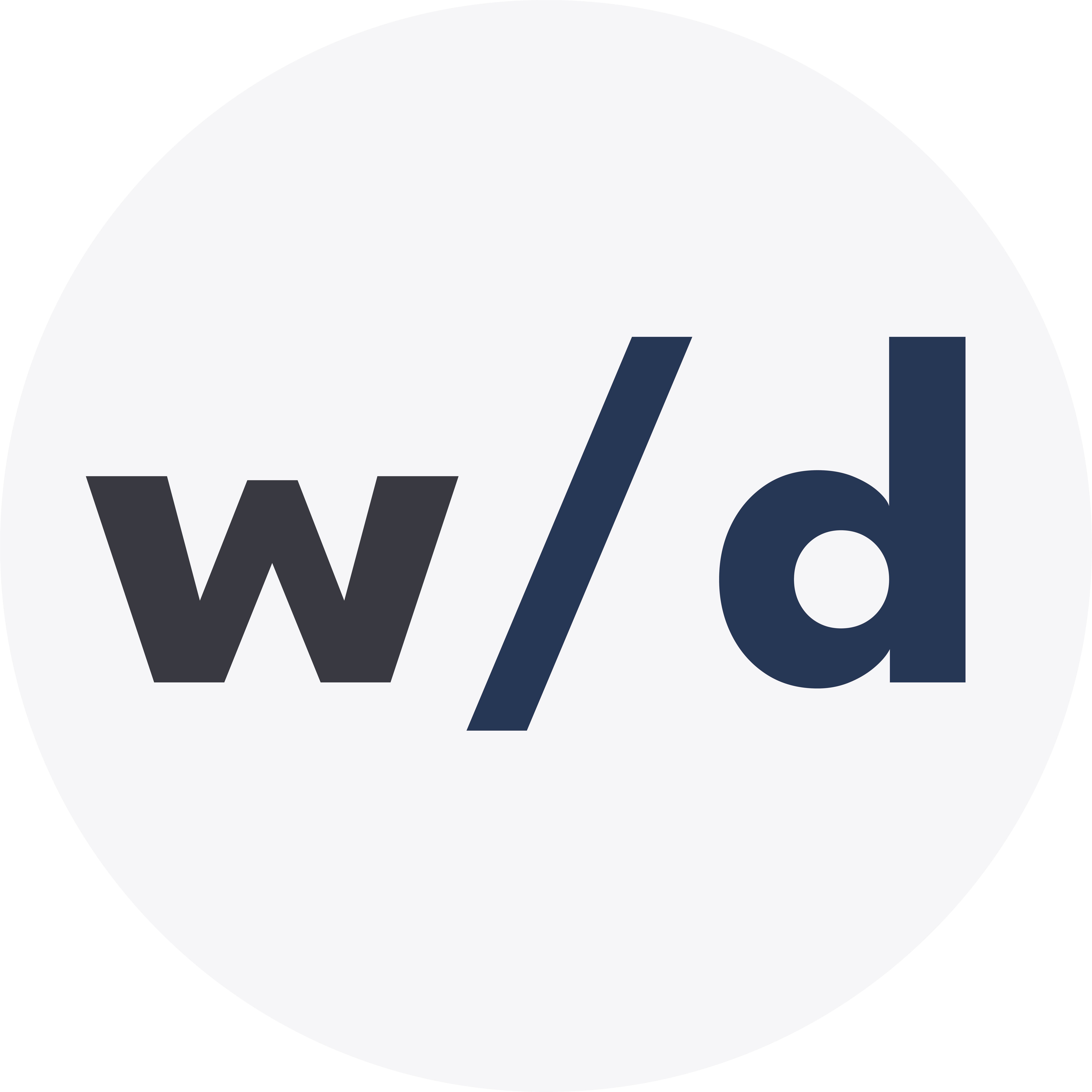 <button wire:click="doSomething">Do Something</button>


<input wire:keydown.enter=“doSomething">


<form wire:submit.prevent="save">
  ...
  <button>Save</button>
</form>


<button wire:whatever_custom_event=“doSomething"></button>


<button wire:click="changeTitle('a string', '{{ random() }}')">
  Change Title to a random one
</button>
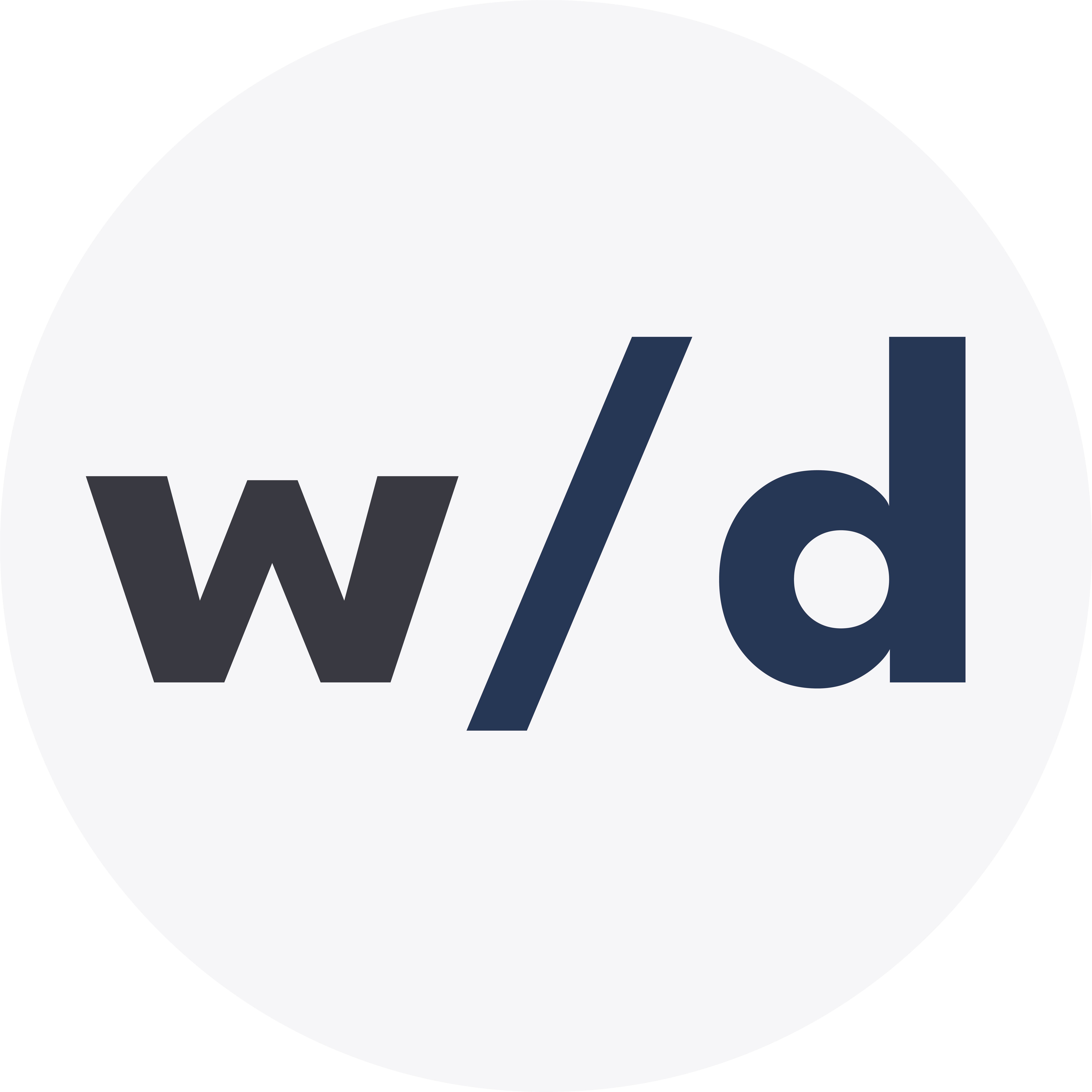 <button wire:click="doSomething">Do Something</button>


<input wire:keydown.enter=“doSomething">


<form wire:submit.prevent="save">
  ...
  <button>Save</button>
</form>


<button wire:whatever_custom_event=“doSomething"></button>


<button wire:click="changeTitle('a string', '{{ random() }}')">
  Change Title to a random one
</button>
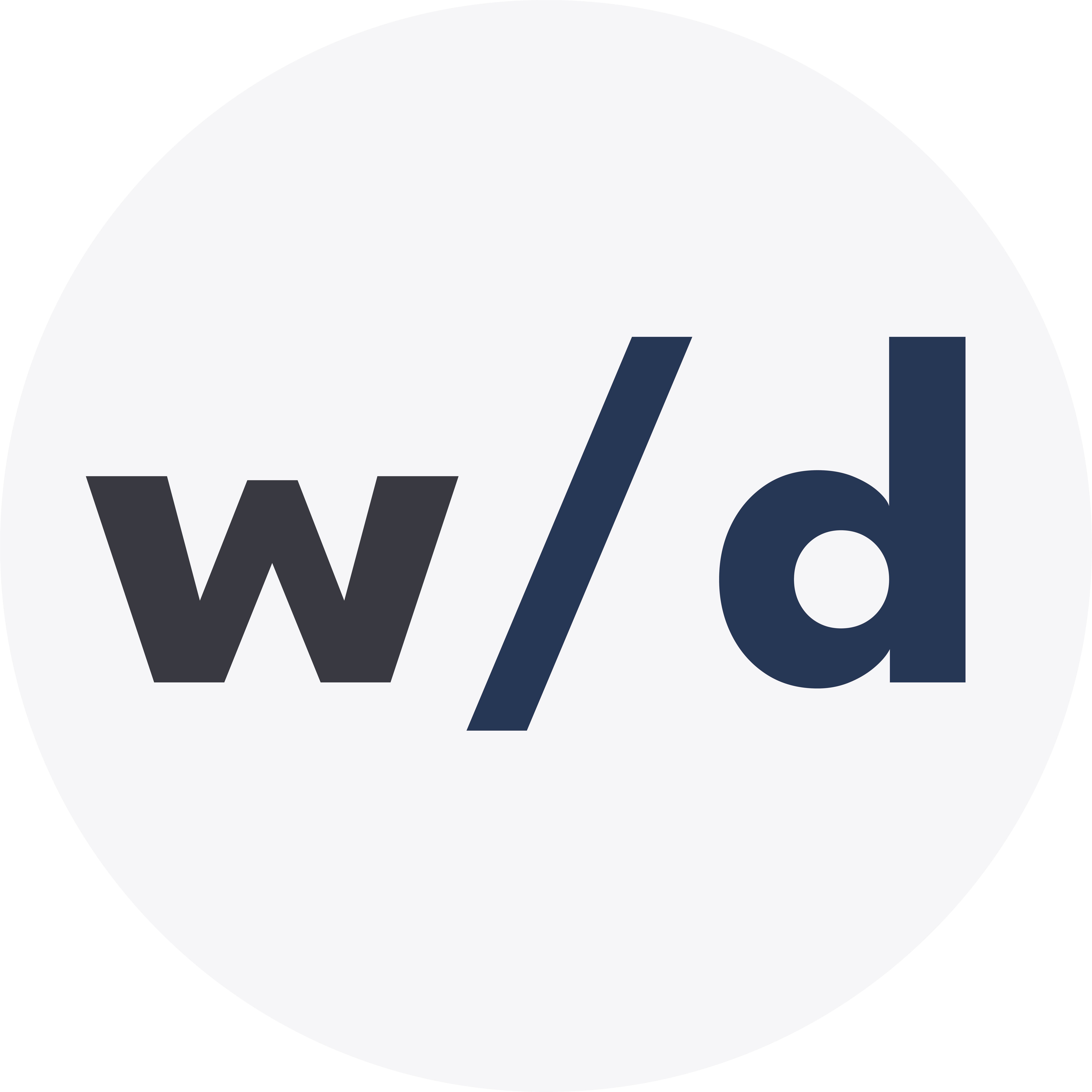 …/drupalcamp/src/Plugin/WireComponent/Counter.php
…/drupalcamp/templates/wire/counter.html.twig
namespace Drupal\drupalcamp\Plugin\WireComponent;

use Drupal\wire\View;
use Drupal\wire\WireComponent;

/**
 * @WireComponent(
 *   id = "counter",
 *   label = @Translation("Demo counter component"),
 * )
 */
class Counter extends WireComponent {

  public int $count = 0;

  public function render(): ?View {

    return View::fromTpl(‘counter');
  }

}
<div>

    <p>{{ count }}</p>

</div>
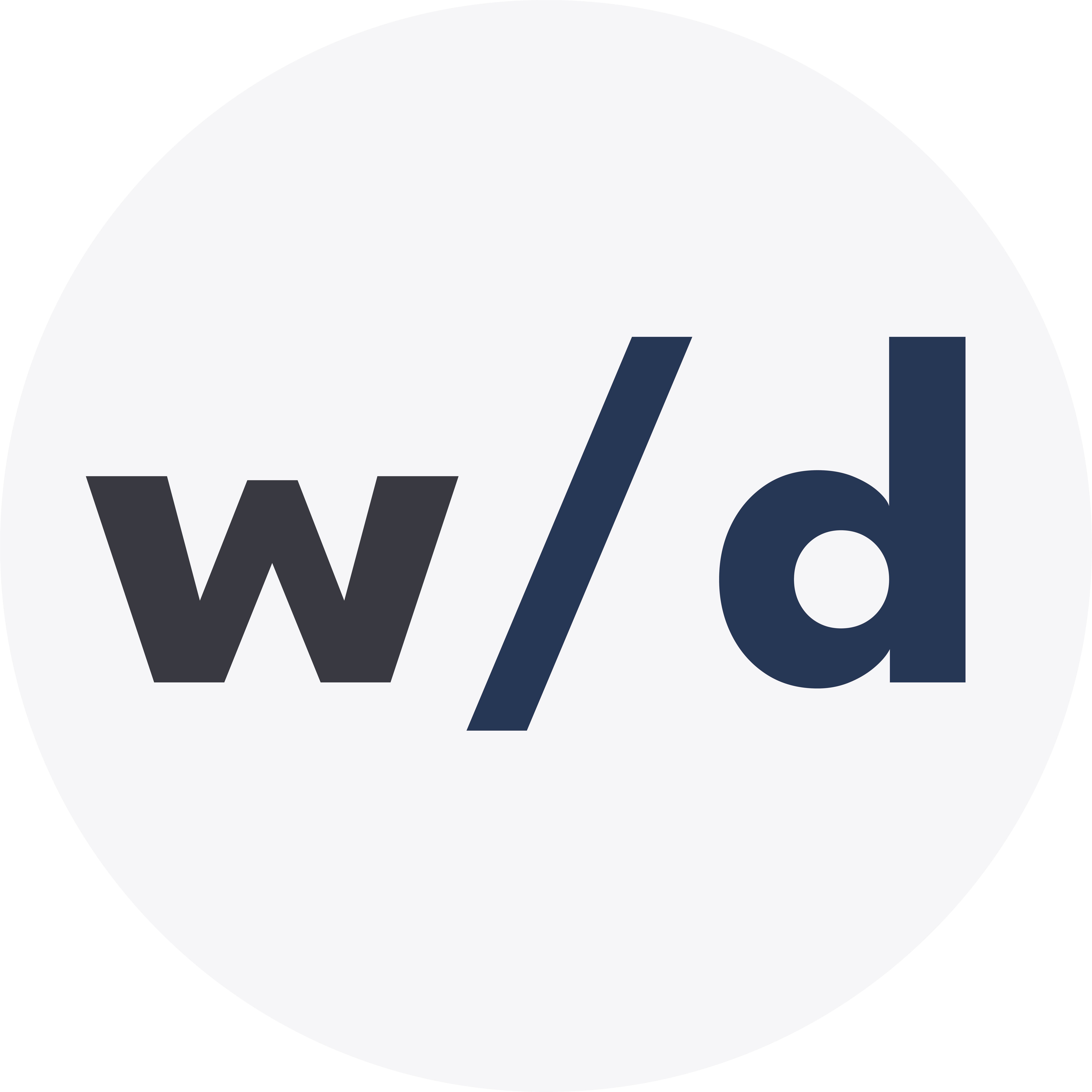 class Counter extends WireComponent {

  public int $count = 0;

  public function render(): ?View {

    return View::fromTpl(‘counter');
  }

}
<div>

    <p>{{ count }}</p>

</div>
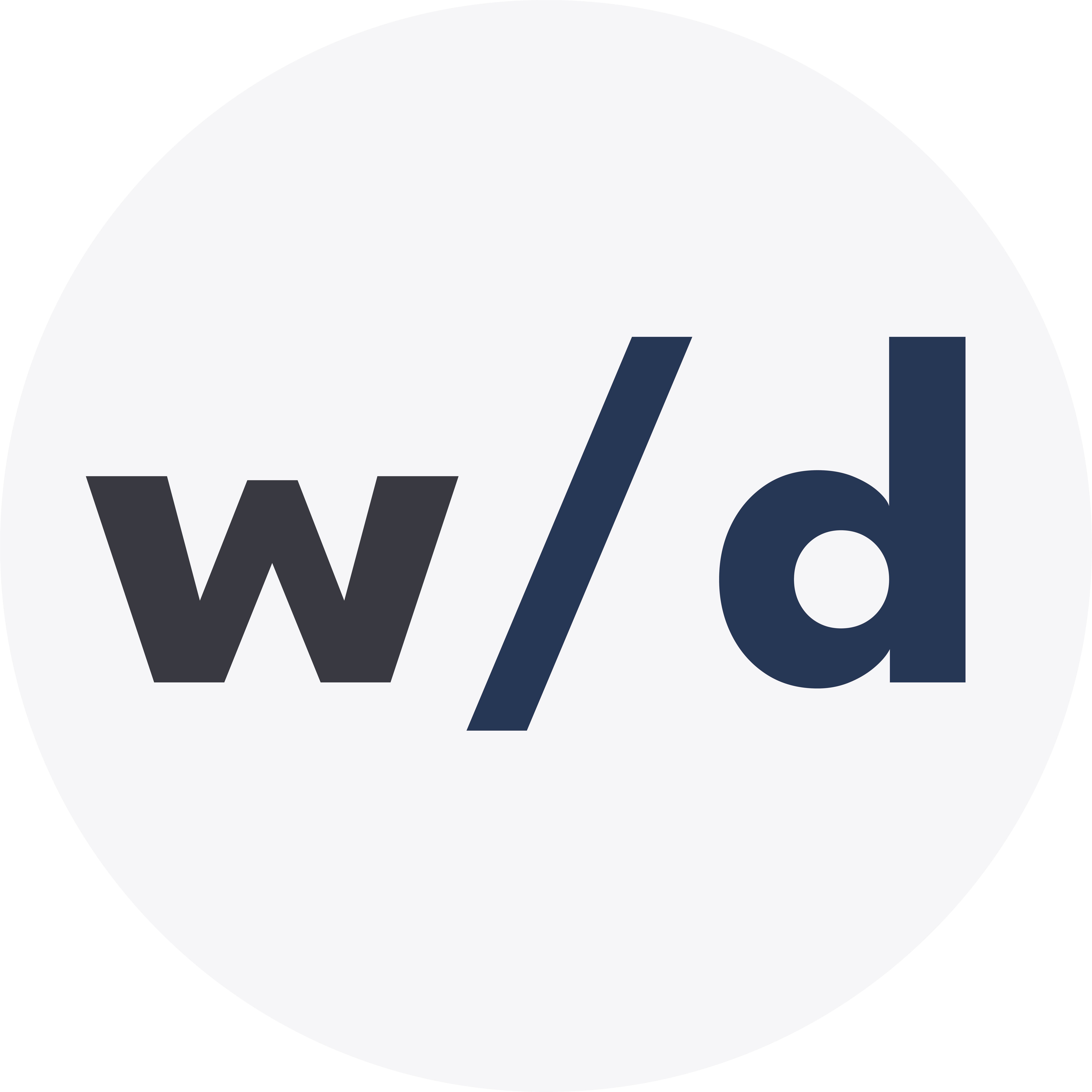 class Counter extends WireComponent {

  public int $count = 0;

  public function increment(): void {
    $this->count++;
  }

  public function render(): ?View {

    return View::fromTpl('counter');
  }

}
<div>

    <span wire:click="increment">+</span>

    <p>{{ count }}</p>

</div>
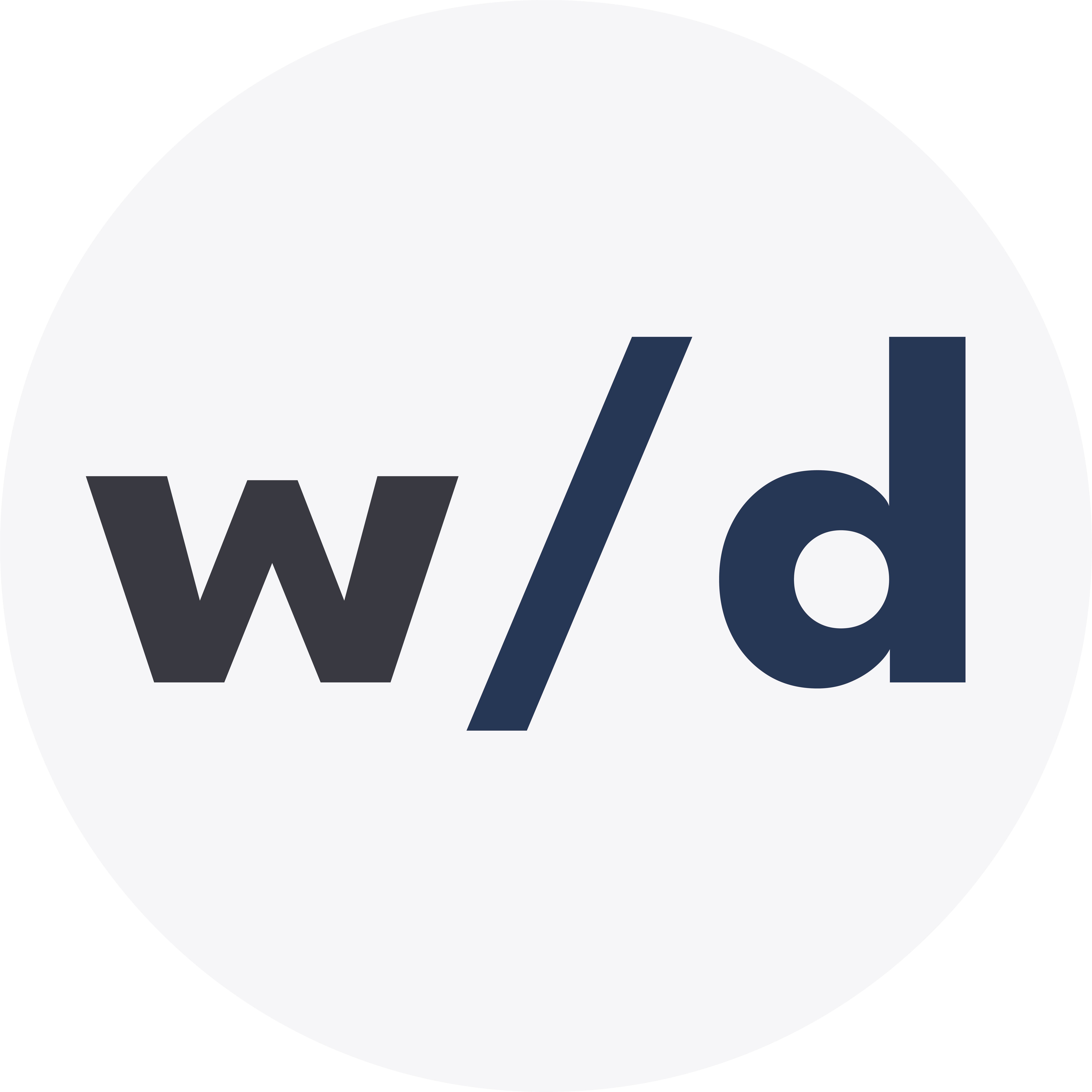 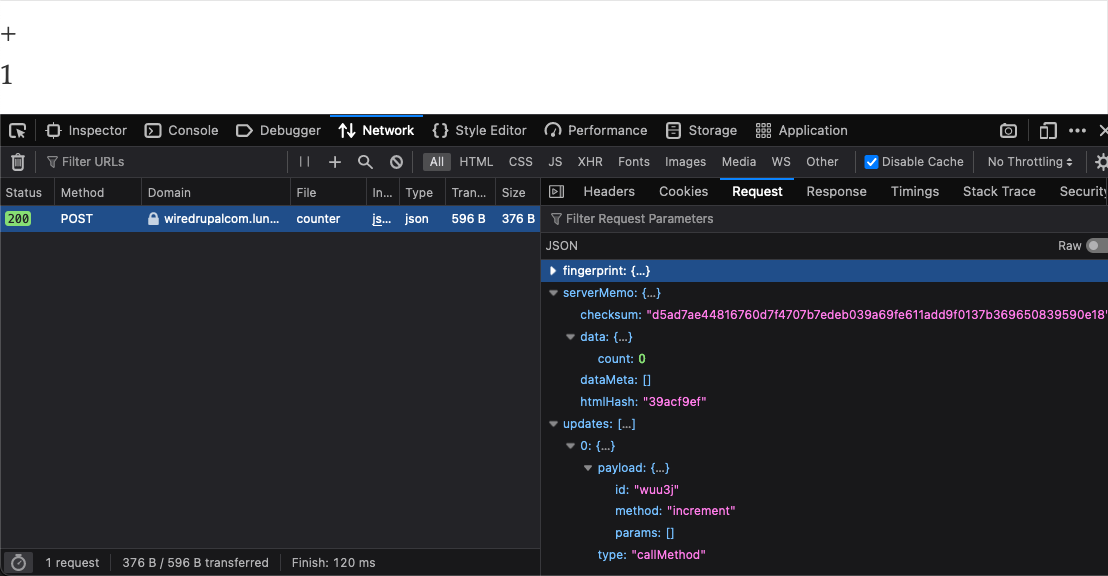 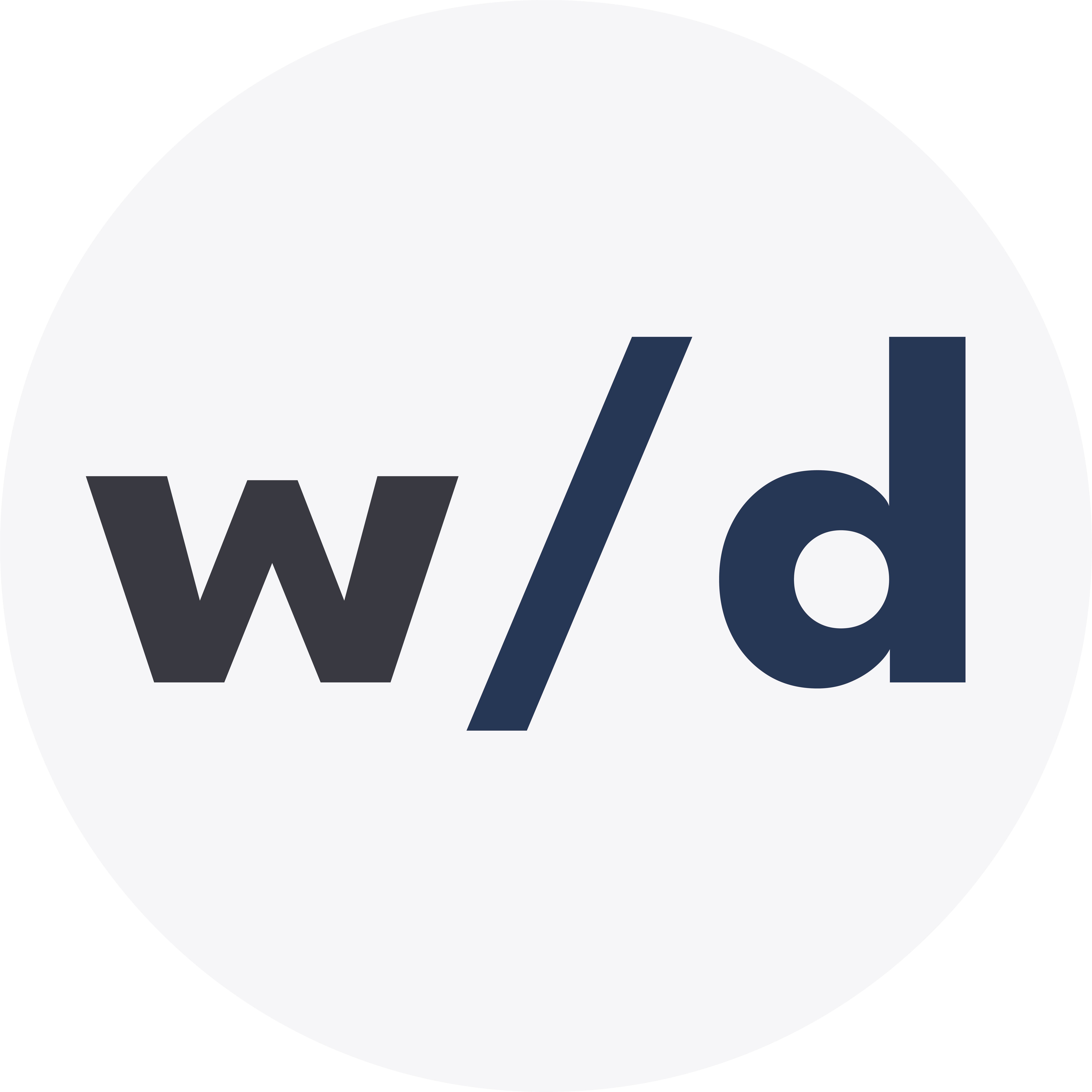 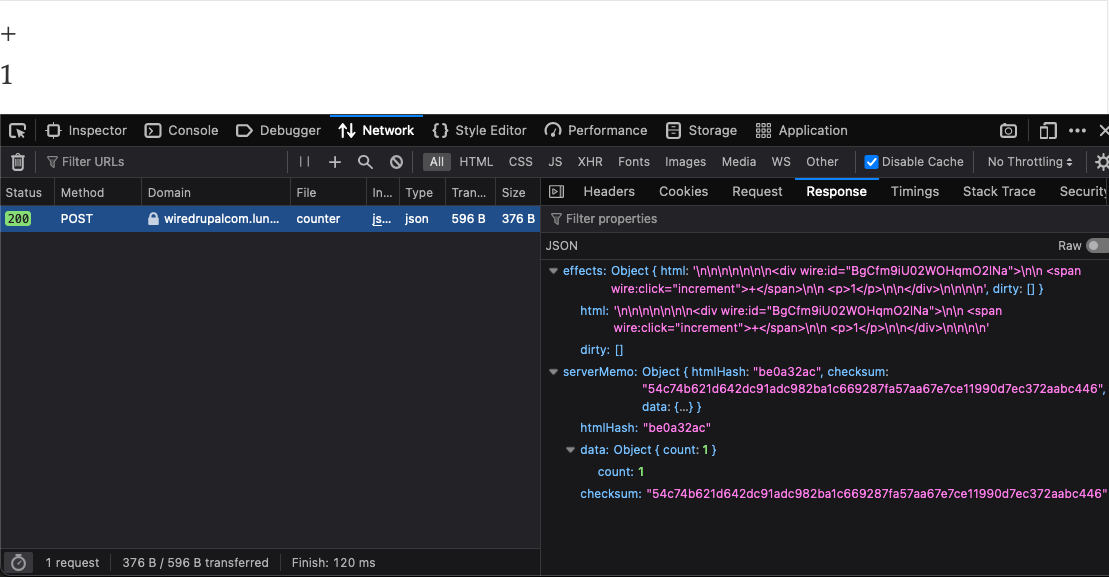 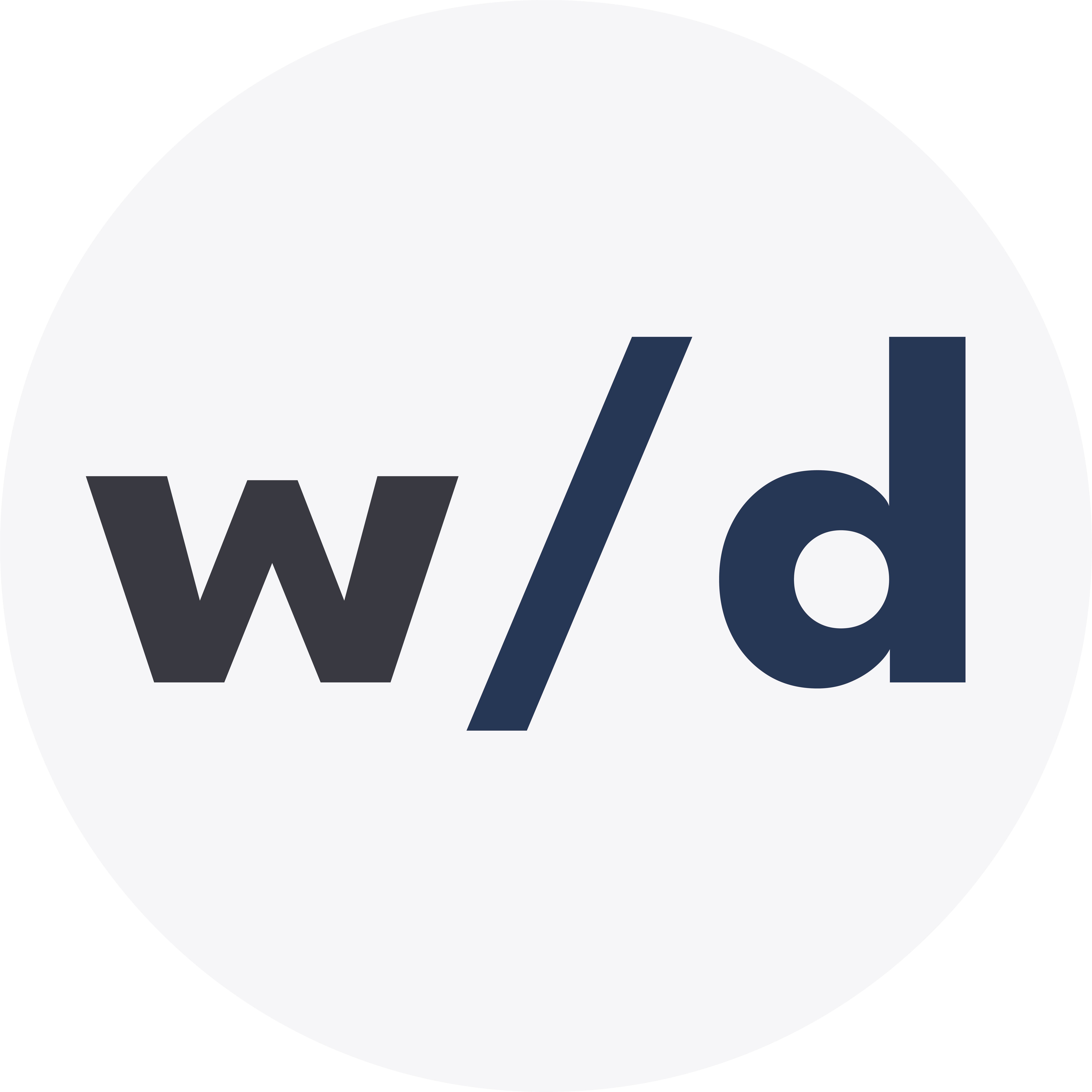 class Counter extends WireComponent {

  public int $count = 0;

  public function decrement(): void {
    $this->count--;
  }

  public function increment(): void {
    $this->count++;
  }

  public function render(): ?View {
    return View::fromTpl('counter');
  }

}
<div>

    <span wire:click="decrement">-</span>

    <span wire:click="increment">+</span>

    <p>{{ count }}</p>
    
</div>
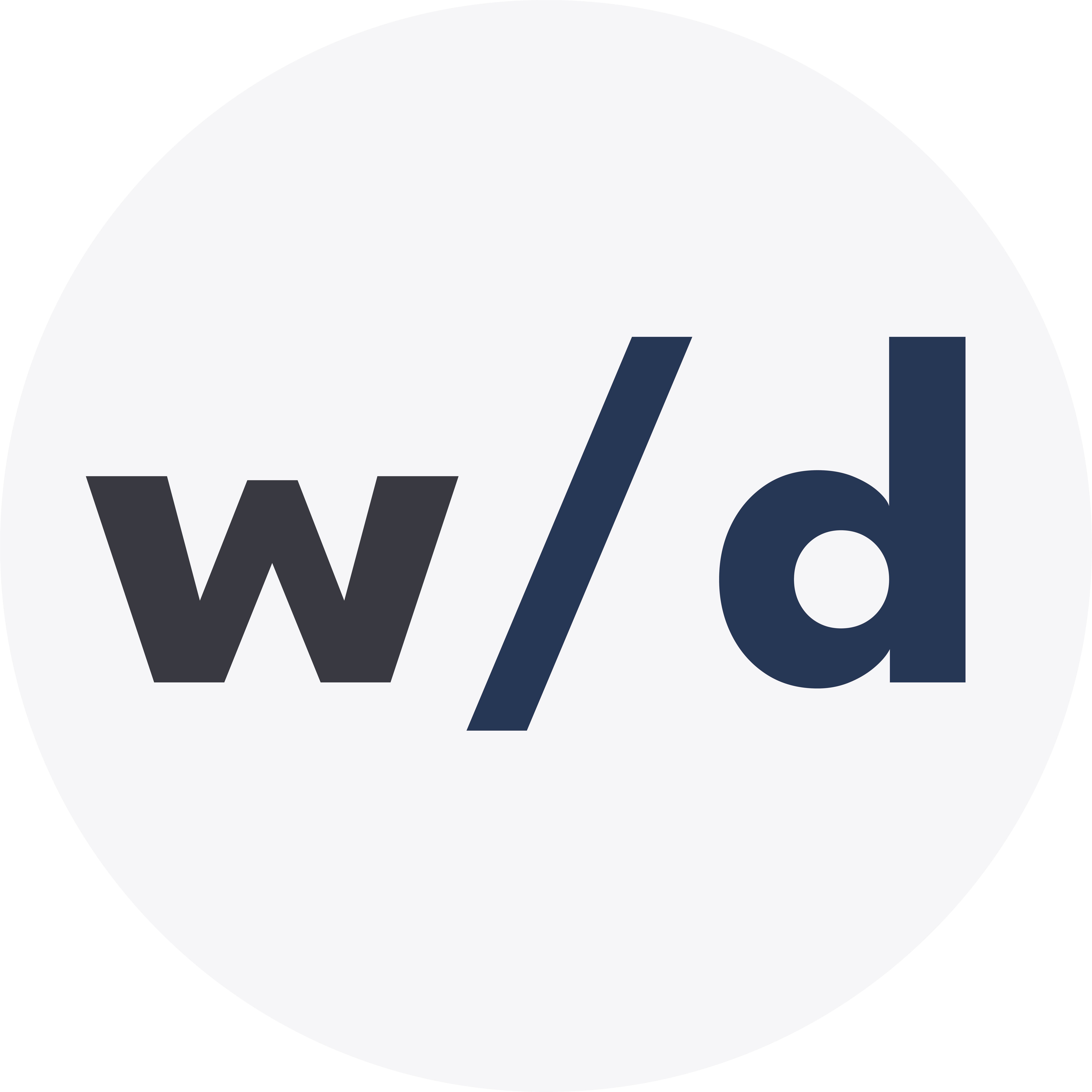 class Counter extends WireComponent {

  public int $count = 0;

public function decrement(int $by): void {
  $this->count = $this->count - $by;
}

public function increment(): void {
    $this->count++;
  }

  public function render(): ?View {
    return View::fromTpl('counter');
  }

}
<div>

    <span wire:click=“decrement(2)”>-</span>

    <span wire:click="increment">+</span>

    <p>{{ count }}</p>
    
</div>
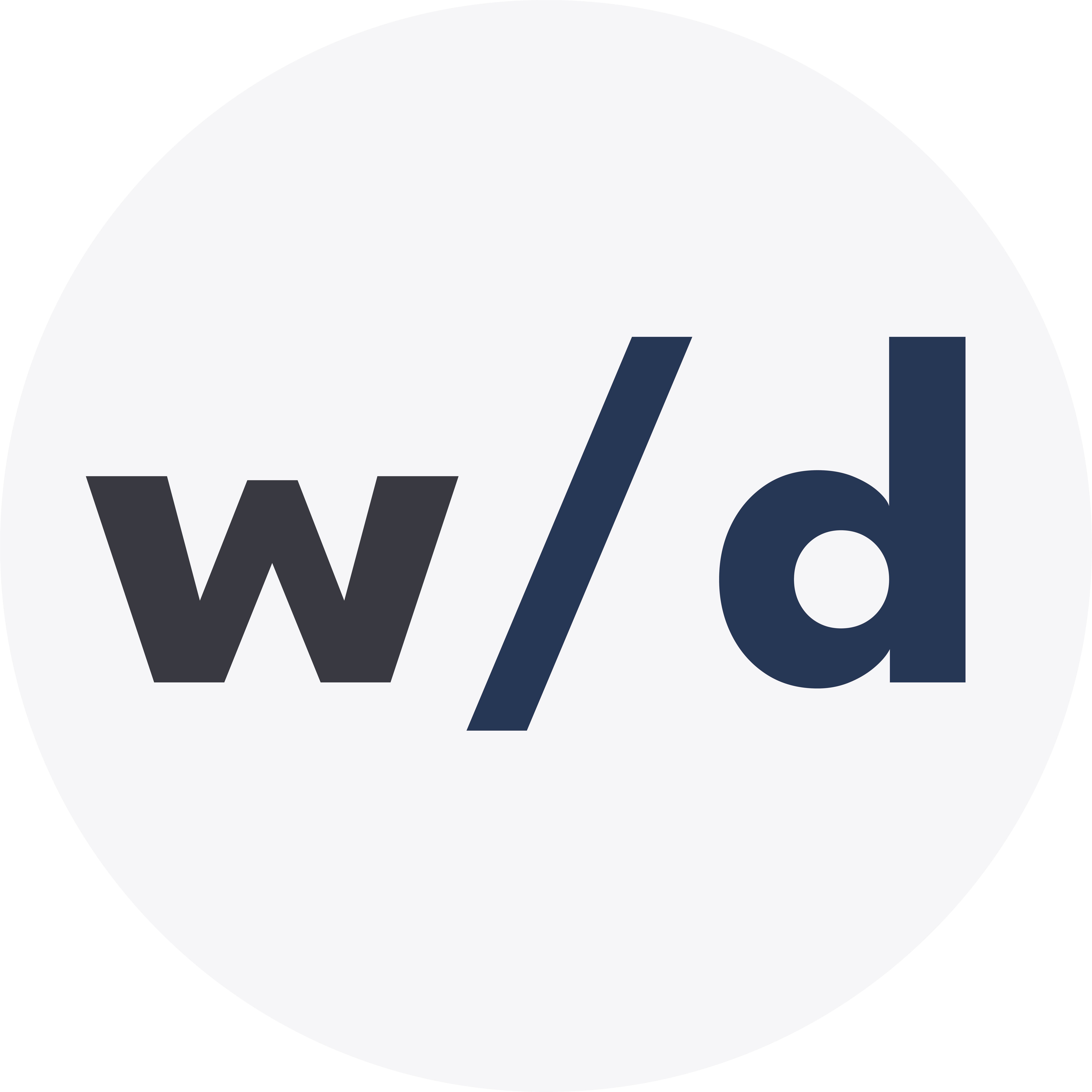 wire-drupal.com
Cornel Andreev
cornel.co
twitter.com/hugronaphor
drupal.org/u/hugronaphor
linkedin.com/in/cornelandreev
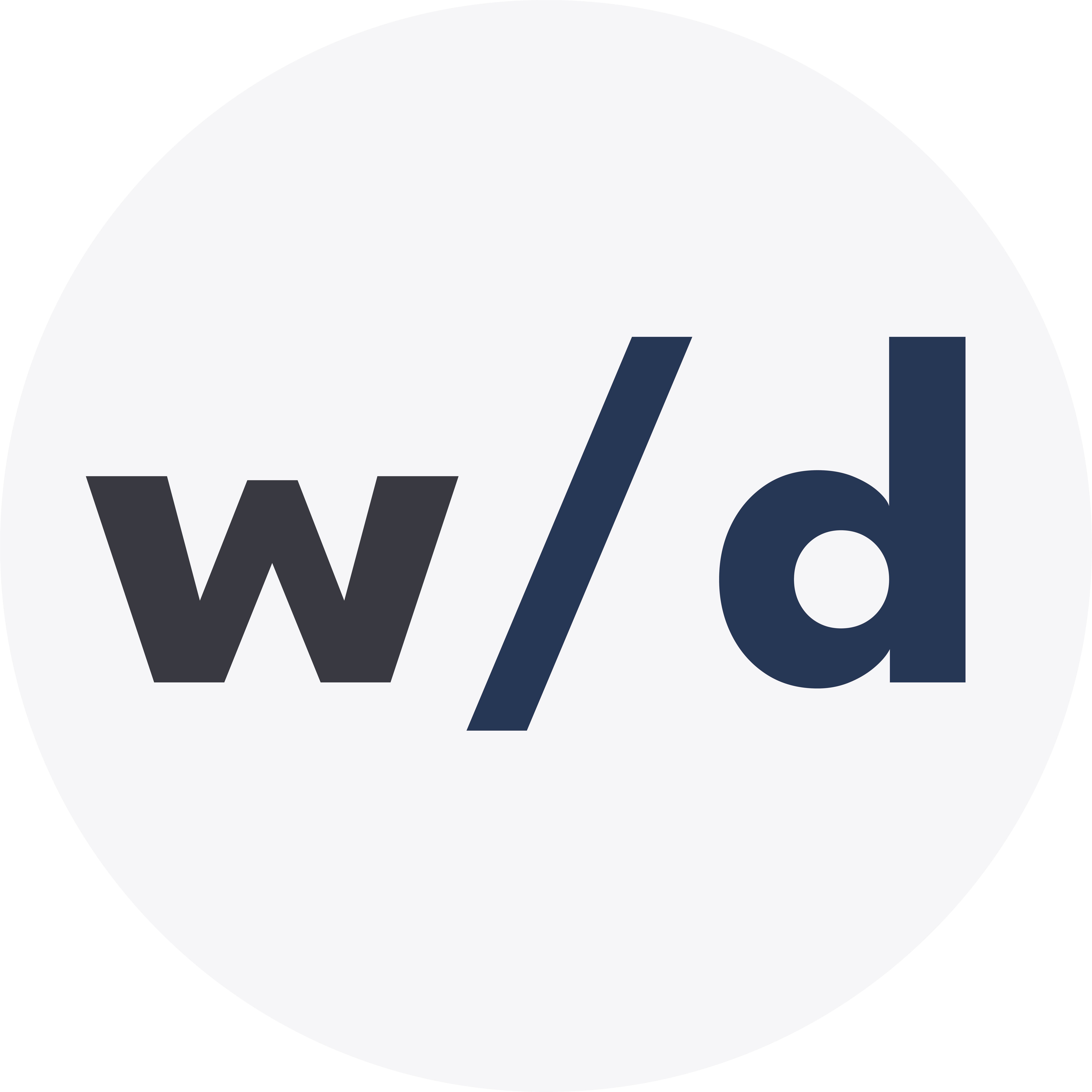